The Mad Hedge Fund Trader“Sell the News!”
With John Thomasfrom Silicon Valley, CA, April 25, 2018www.madhedgefundtrader.com
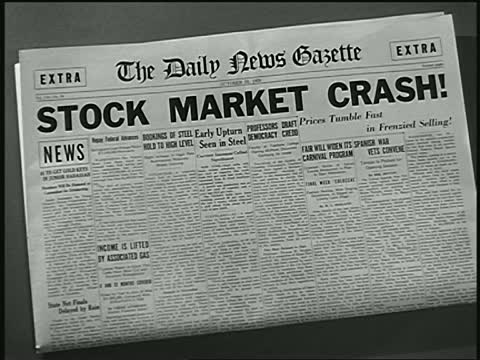 Special Guest Host
*Mike Pisani*A ten year veteran options trader*A natural swing trader*www.smartoptiontrading.com
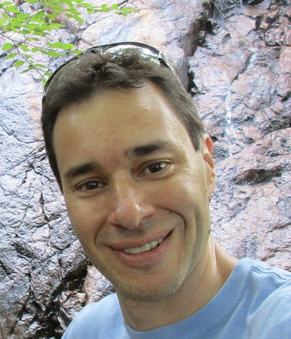 MHFT Global Strategy LuncheonsBuy tickets at www.madhedgefundtrader.com
Fort Worth, TXJune 11
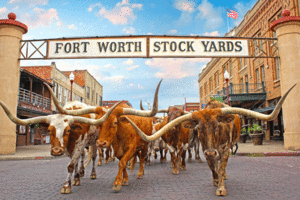 MHFT Global Strategy LuncheonsBuy tickets at www.madhedgefundtrader.com
New Orleans, LA June 12
Philadelphia, PAJune 13
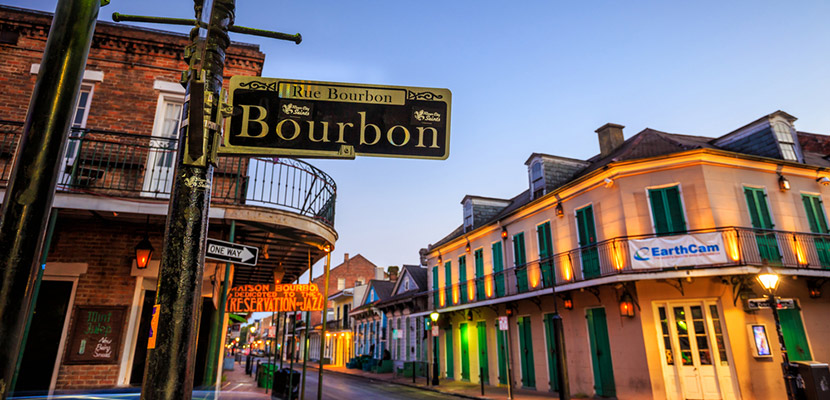 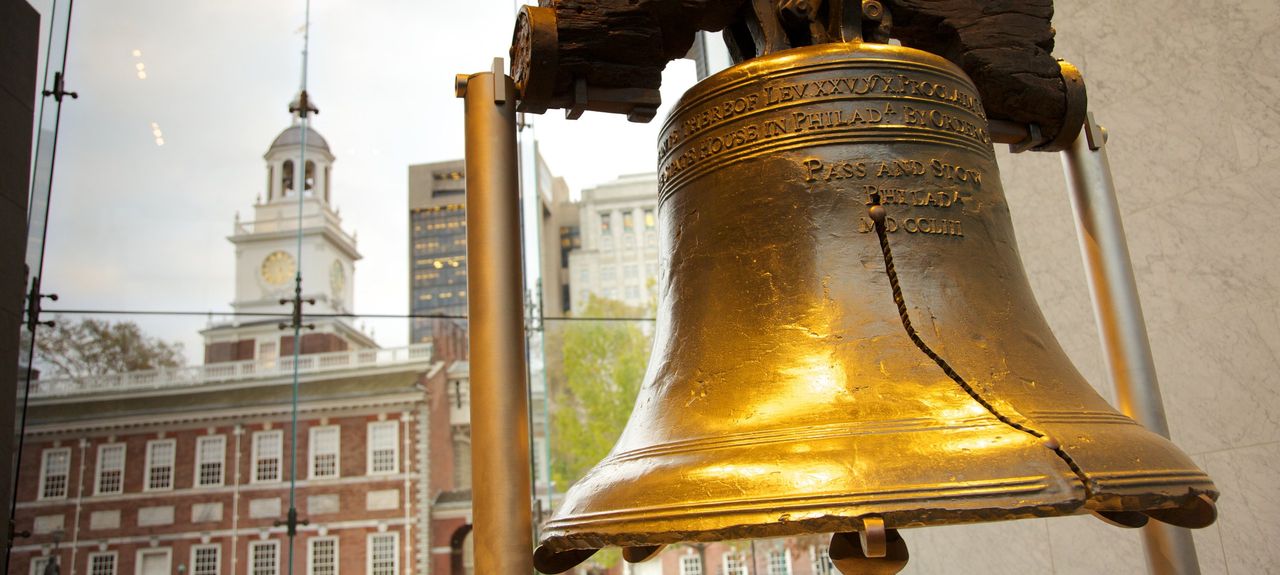 MHFT Global Strategy LuncheonsBuy tickets at www.madhedgefundtrader.com
New York, NY June 14
Denver, COJune 15
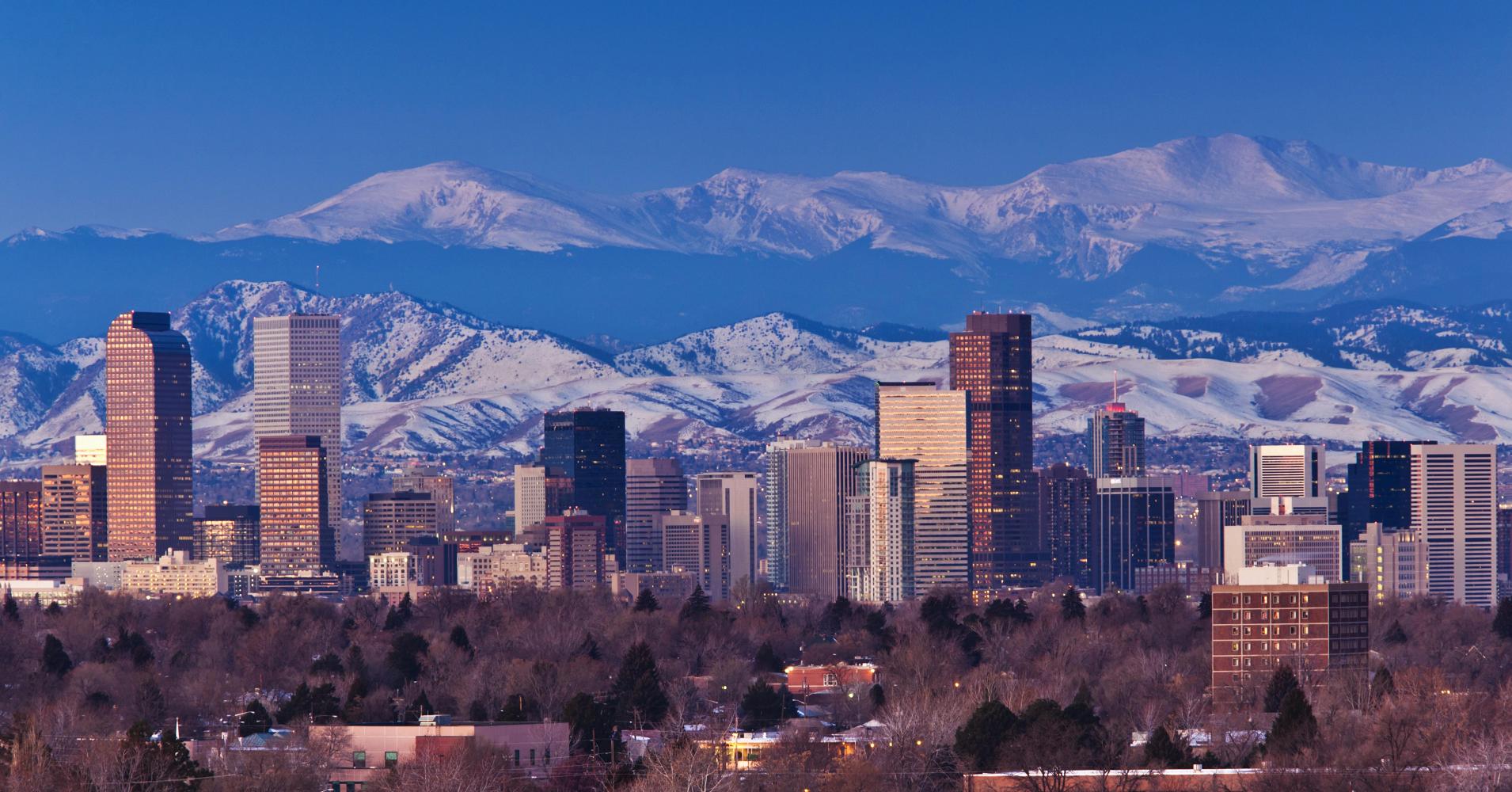 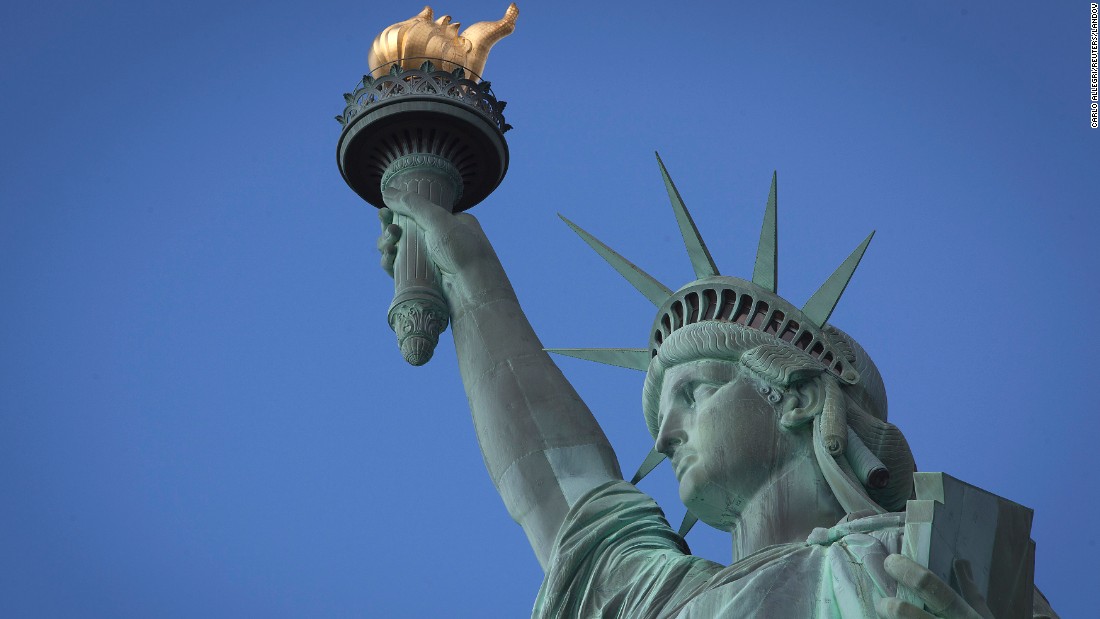 Soon to be Posted: The Queen Mary II Seminar at Sea in July, Paris, France, Zermatt, Switzerland, and Geneva Switzerland
Trade Alert PerformanceNew All Time High!!
*January   4.09% Final         *July  +1.95% Final*February   +1.54% Final         *August +18.38% Final*March    +1.13% Final         *September +7.65% Final*April       +12.83% MTD      *October +1.39% Final*May        -0.45% Final         *November +2.08% Final*June        +0.70% Final       *December +3.76% Final*2018 Year to Date 19.59%compared to -1.27% for the Dow Average*Trailing One year return +56.09%, +296.06% since inception,*Average annualized return of 35.55%
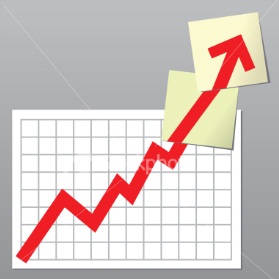 Portfolio Review90% Cash/ 10% ”RISK OFF”Ran to sidelines anticipating market melt downHedges paid off big time
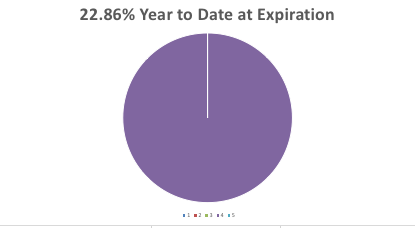 GTD Daily Audited Performance
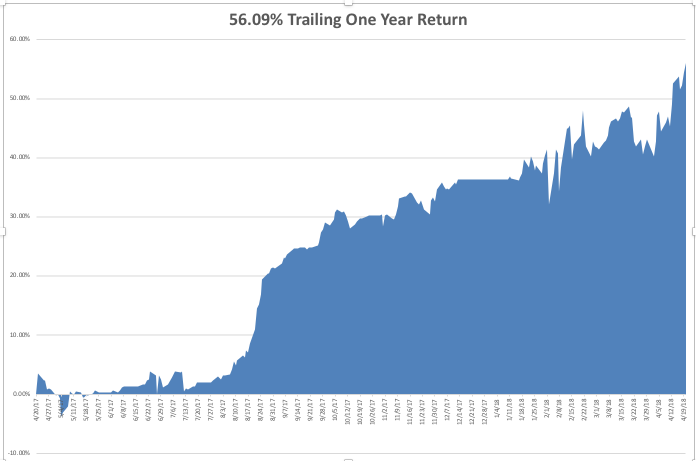 GTD Eight Year Daily Audited Performance
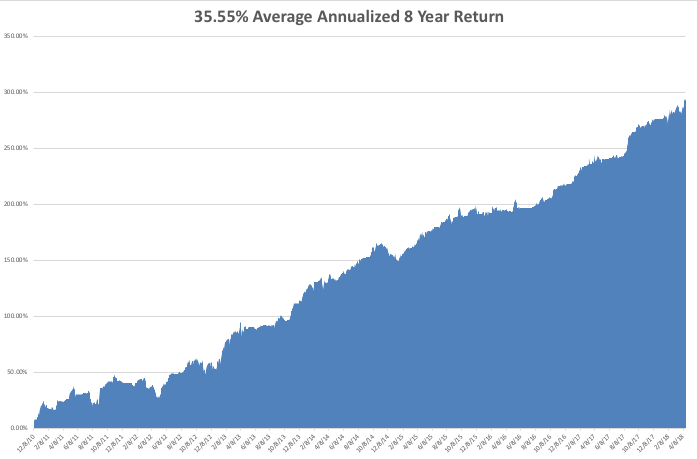 Mad Hedge Technology Lettera $2,000 a year upgrade
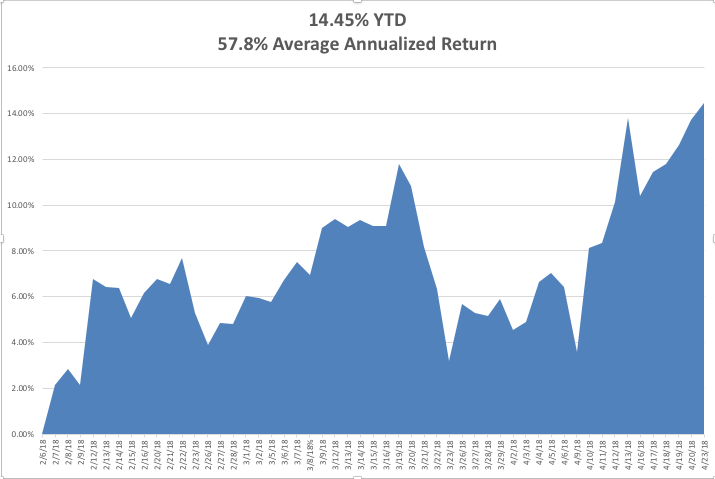 The Method to My Madness
*When market reached its first resistance point, I sold almost everything and hedged what I had left with (SPY) puts*Added a long Volatility Position (VXX) to add spice to my performance*Banks showed the market’s hand by selling off on good earnings, setting the pattern for every sector*My view of wide trading ranges until the November election is vindicated*Sell every bond rally….The Fed is now engaged in major Quantitative Tightening (QT?)in the face of exploding deficits*Stand aside on oil, foreign currencies, and commodities, which are all flat lining until multiple crisis end
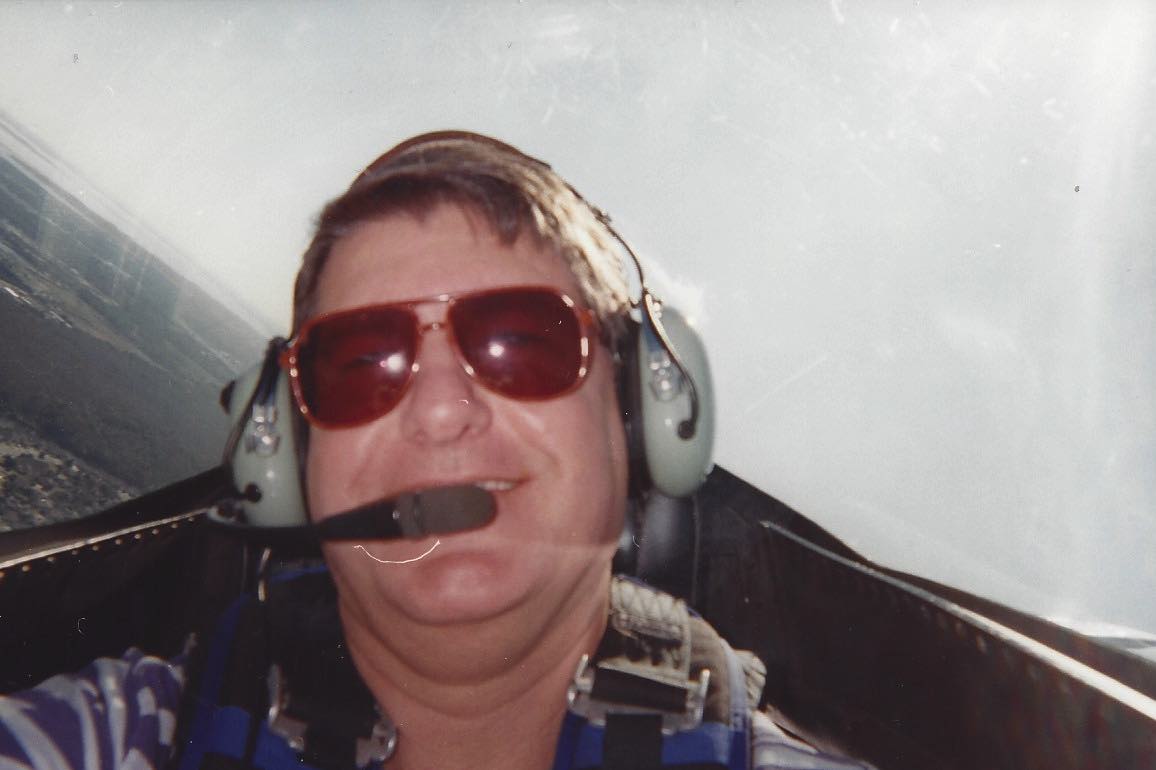 The Mad Hedge Profit PredictorMarket Timing Index-Hits Top of New Range at 42An artificial intelligence driven algorithm that analyzes 30 differenteconomic, technical, and momentum driven indicators
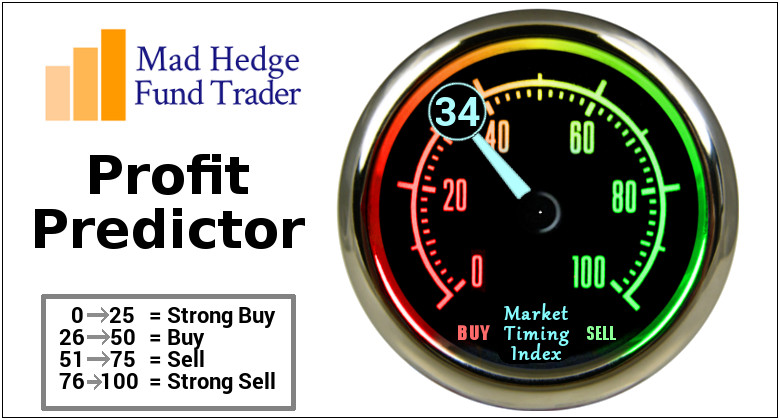 The Mad Hedge Profit PredictorCollapse Back to Extreme FearA New 5-45 Trading Range?
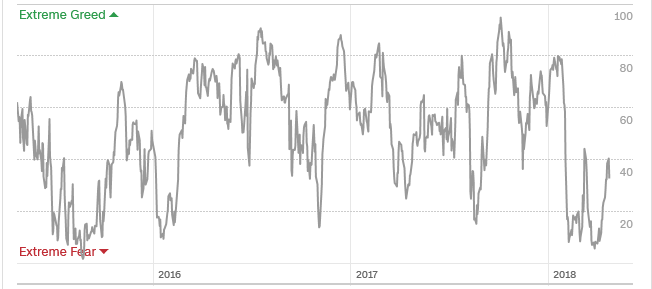 SELL
BUY
The Global Economy – More Slowing
*Business Inventories rise 0.6% in March, *March Consumer Price Index down 0.1%, so inflation is nowhere in the numbers, but anecdotal and commodity price rises show its everywhere*IMF predicts Global Growth at a hot 3.9% for 2018 and 2019, 2.9% for the US in 2018, then growth to fall*Europe is also slowing, with every sector if the German economy now showing negative numbers*Weak global stock markets creating a negativewealth effect, bringing recession fears forward
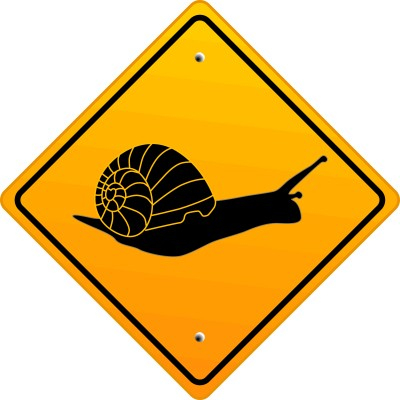 Weekly Jobless Claims –The Most Important Statistic +1,000 to 232,000-holiday distortions
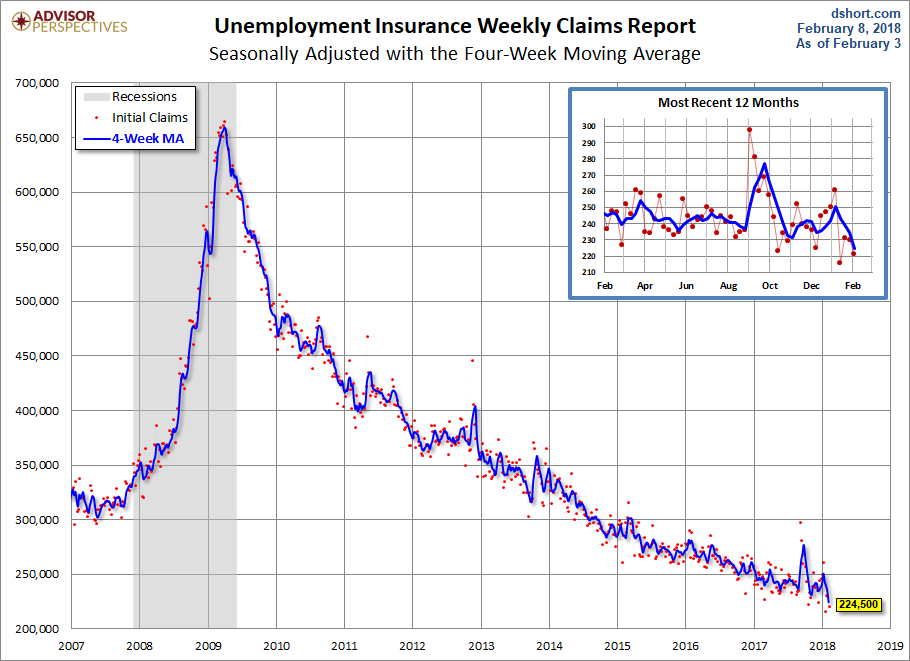 Stocks- Correction Time
*Stocks fail at first resistance, conforming intermediate term downtrend*Washington chaos, trade wars, shooting wars, capping any upside moves*Cheap valuations, specular earnings growth supporting downside*Some 25% of US earnings came from a falling US dollar in 2017, won’t be there in 2018*Stocks setting up for a range for the next six months going into the November election*Only one more weeks until of seasonal headwind and “Sell in May and Go away”*Volatility spikes, but at half peak levelsseen in last rout, is in no way reflectingthe massive intraday swings
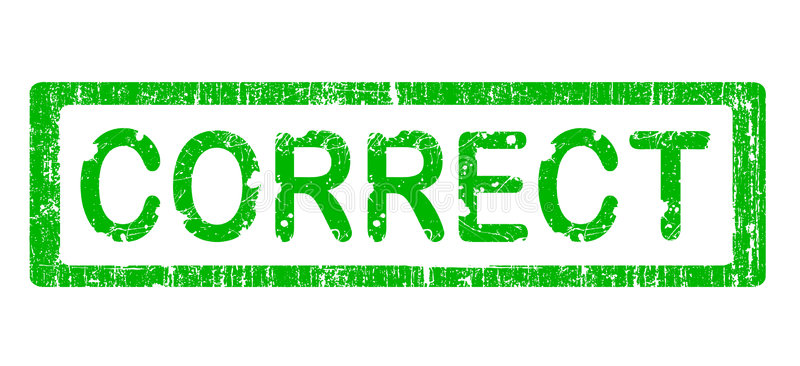 S&P 500-Moving Into a Range200-day MA in Playtook profits on long 5/$277-$280 put spread double weighting
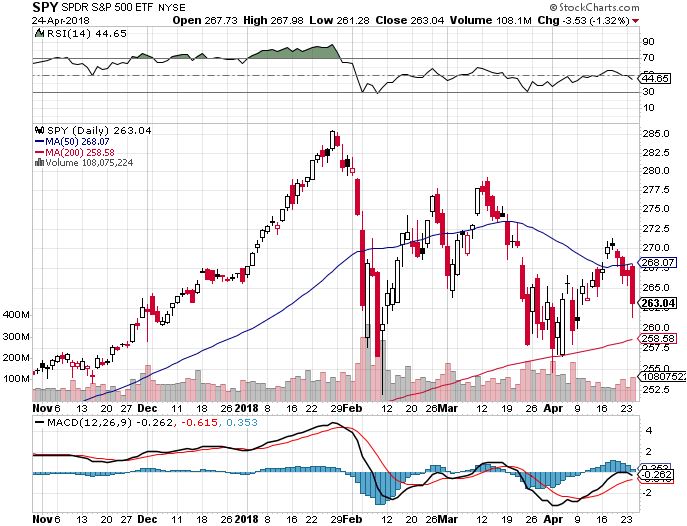 S&P 500-Moving Into a Range200-day MA in Play, If it fails looks for $245down another 5% and down 14% from top- PE Multiple of 15X!
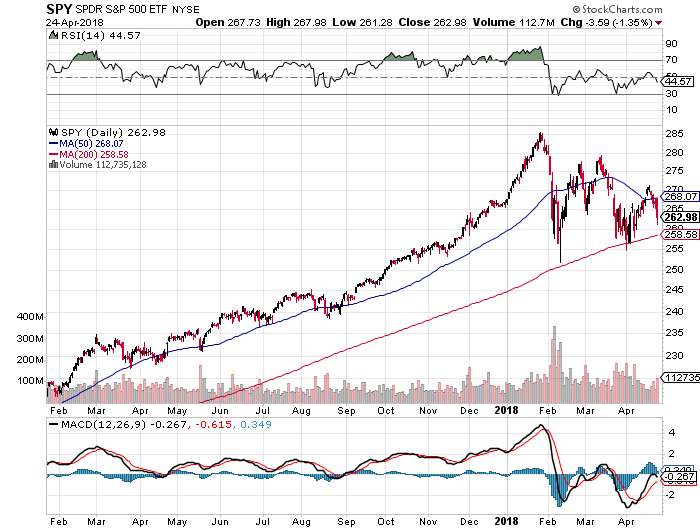 Nextsupport
Dow Average- Downtrend
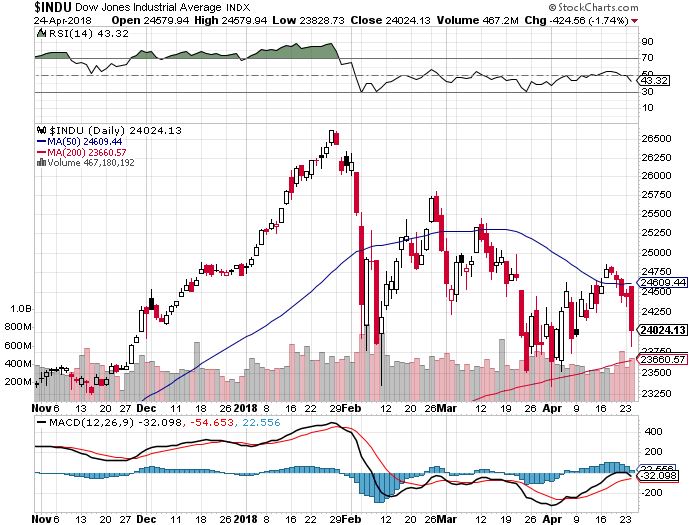 Russell 2000 (IWM)-Peaked Outstopped out of long the (IWM) 12/$152-$155 bear put spread
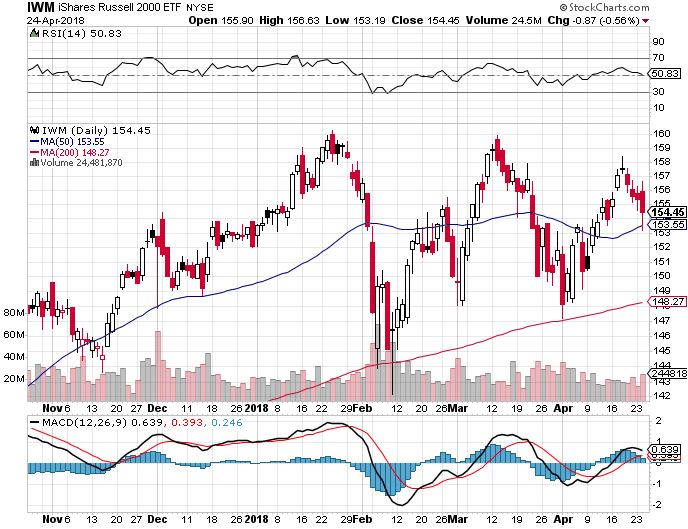 NASDAQ (QQQ)-Head & Shoulders
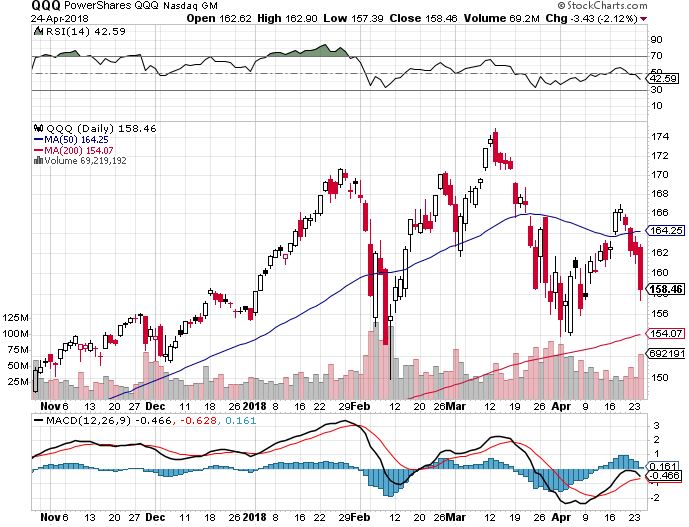 NASDAQ (QQQ)- Settling Into a Range for the rest of 2018
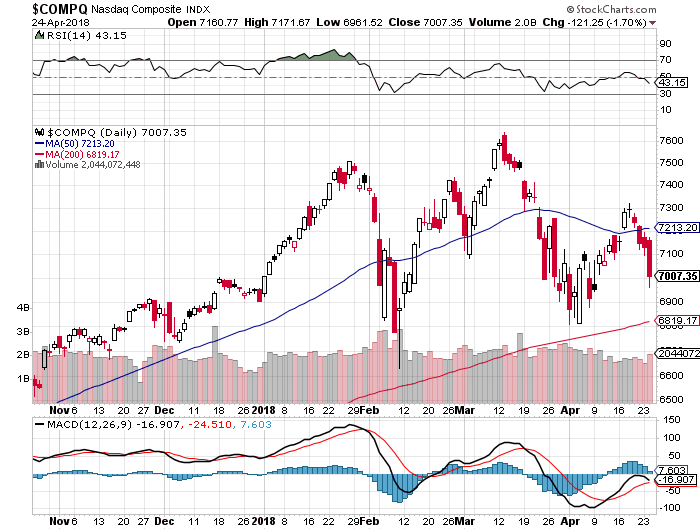 Washington chaos,Trade Wars,Iran, NK, and Syria wars, rising oil
High earnings growth,Good valuations,Buybacks,nothing else to buy
(VIX)-Spike Again!Up 25% in one day and we were long!
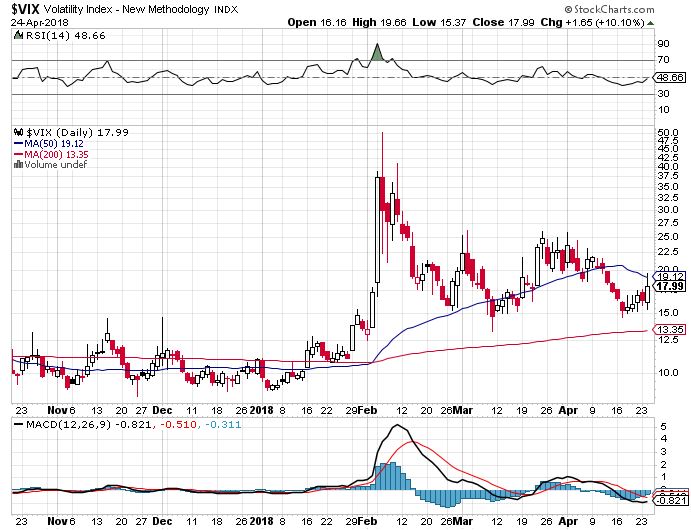 This iswhere itnow lives
iPath S&P 500 VIX Short-Term Futures ETN (VXX)long 5/$32-$35 call spreadtook profits on long 3/$60-$65 bear put spreadtook profits on long 3/$55-$60 bear put spread
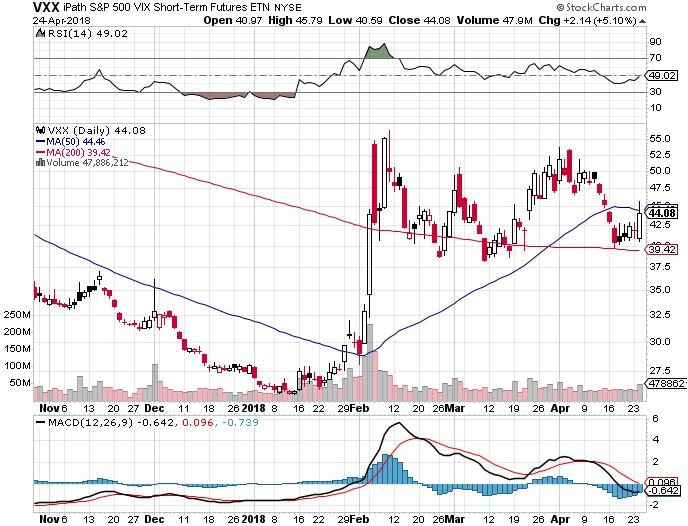 General Electric (GE)-Short Covering RallyBreakup Value is $15
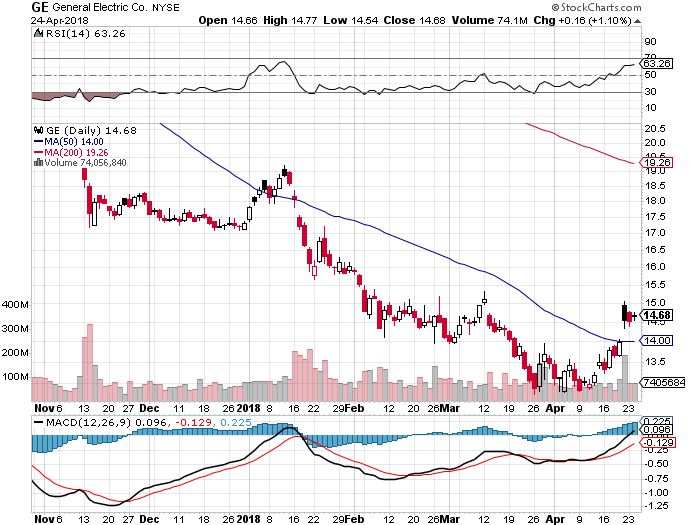 Apple (AAPL)-Waiting for Buy Backstook profits on long 3/$140-$150 calls spreadtook profits on long 3/$140-$145 callstook profits on long 4/$155-$165 calls spread
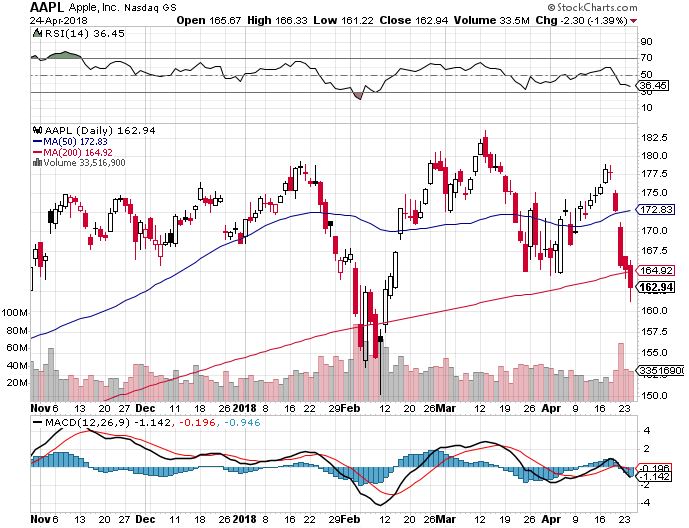 Amazon (AMZN)took profits on long 3/$1200-$1250 call spread (Tech Letter)
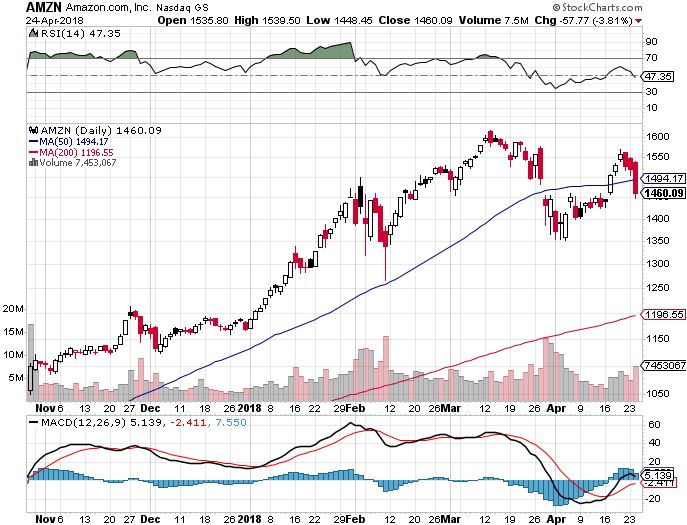 Facebook (FB)-stopped out of long 4/$150-$160 call spreadtook profits on long 6/$130-$140 bull call spreadtook profits on long 3/$155-$165 bull call spreadtook profits on long 3/$190-$195 bear put spread
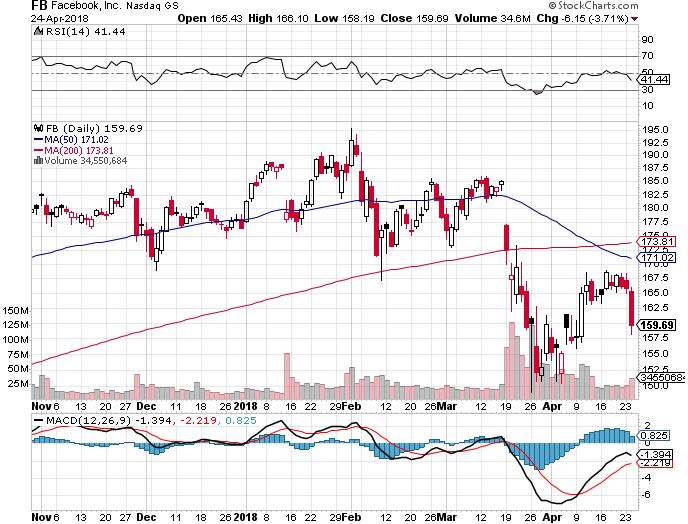 Alphabet (GOOGL)-took profits on long 4/$900-$930 call spread
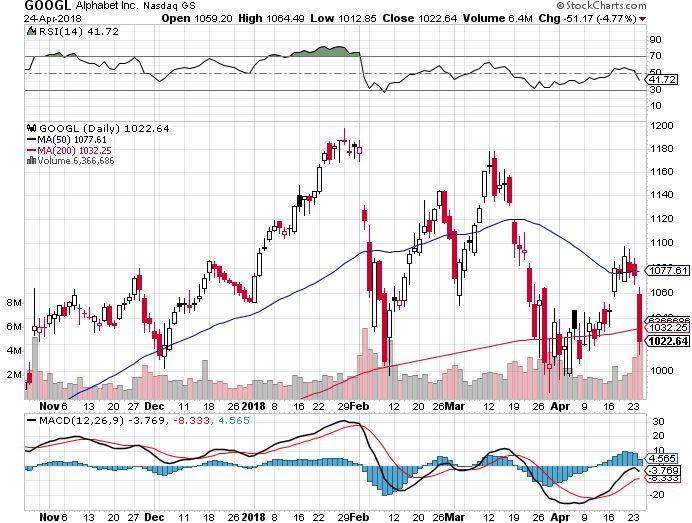 Micron Technology (MU)-Spectacular Earningstook profits on long 3/$34-$37 bull call spread in Mad Hedge Technology Letter OnlyUBS bearish report decimates the entire industry
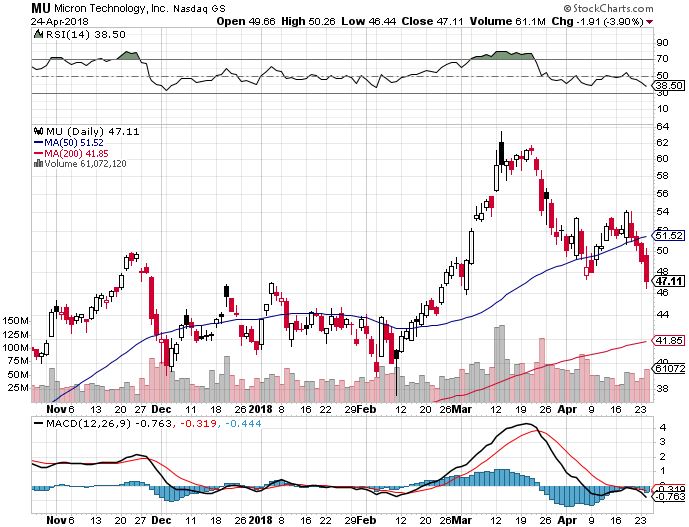 Salesforce (CRM)-took profits on long 6/$105-$110 call spreadtook profits on long 3/$90-$95 bull call spread in Mad Hedge Technology Letter
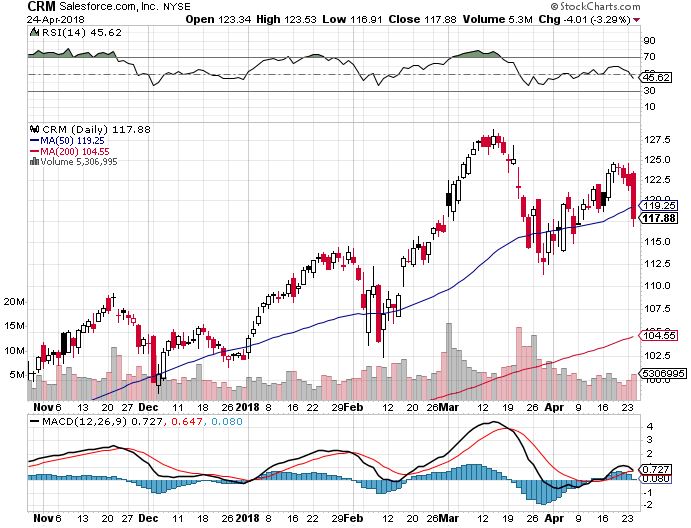 Industrials Sector SPDR (XLI)-(GE), (MMM), (UNP), (UTX), (BA), (HON)
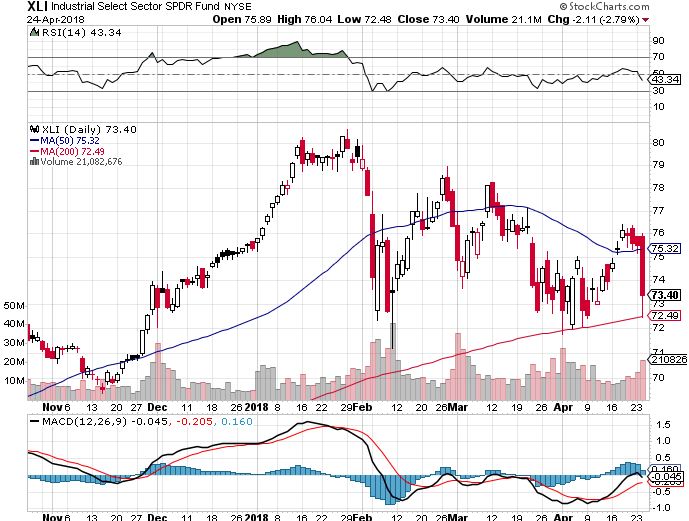 US Steel (X)-took profits on long the 9/$21-$22 vertical bull call spread
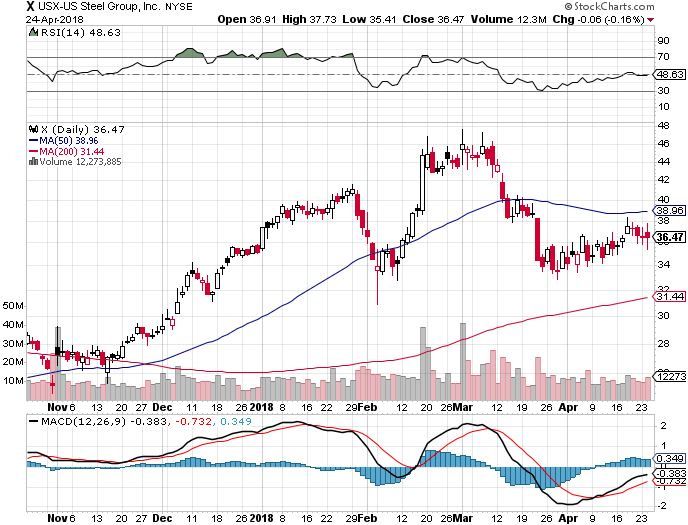 Southwest Airlines (LUV)-Warren Buffett’s Favorite Airline
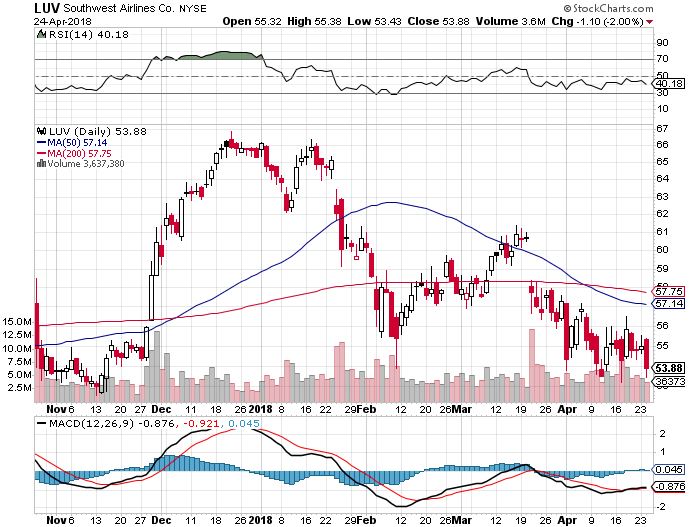 Transports Sector SPDR (XTN)- (ALGT),  (ALK), (JBLU), (LUV), (CHRW), (DAL)
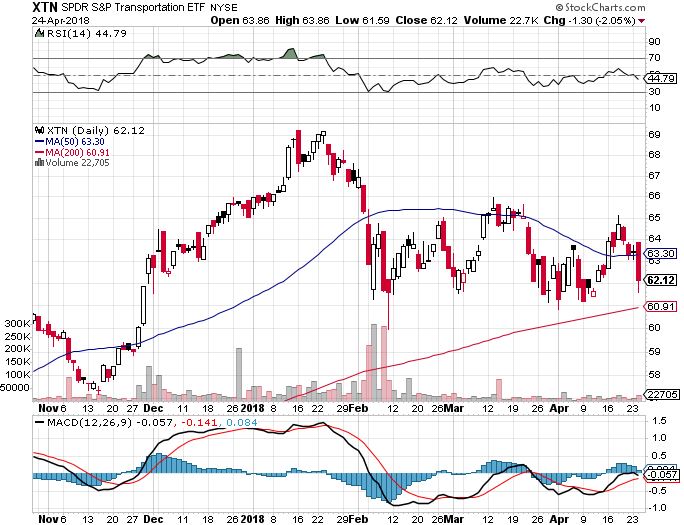 Health Care Sector (XLV), (RXL)-The New FANG?(JNJ), (PFE), (MRK), (GILD), (ACT), (AMGN)
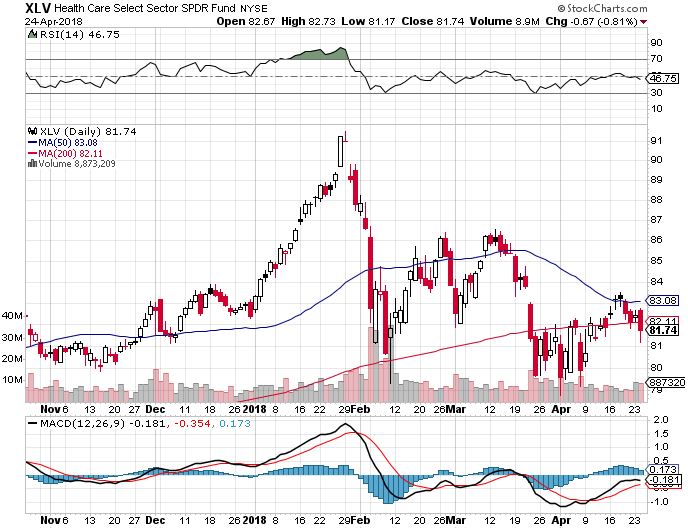 Citigroup (C)-Earnings on Friday up 25%long 6/$60-$65 bull call spread
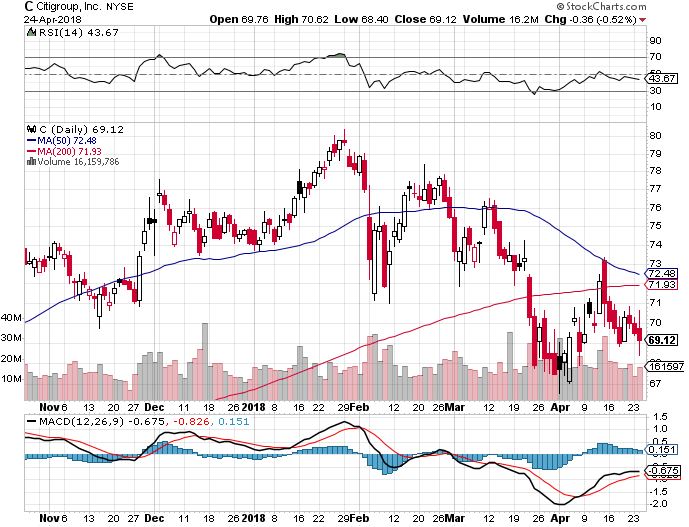 Goldman Sachs (GS)-Earnings Disappointment on bond losses stopped out of long 4/240-$245 call spreadstopped out of long 10/$220-$225 vertical bull call spread took profits on long 10/$227.50-$232.50 vertical bull call spread
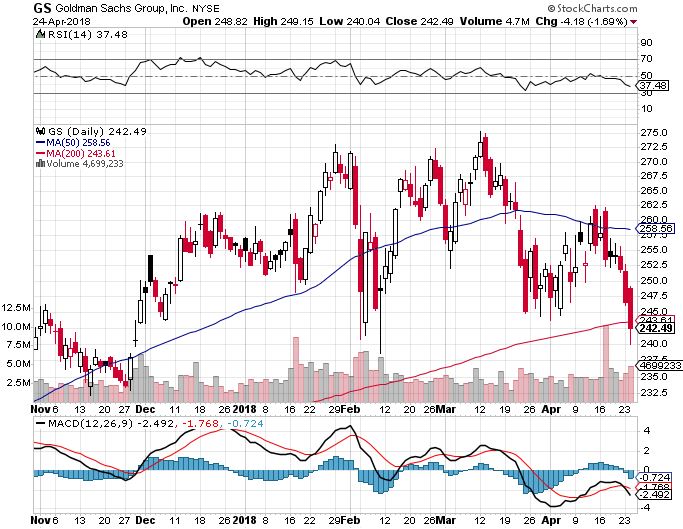 JP Morgan (JPM)-took profits on long 4/$95-$100 call spread
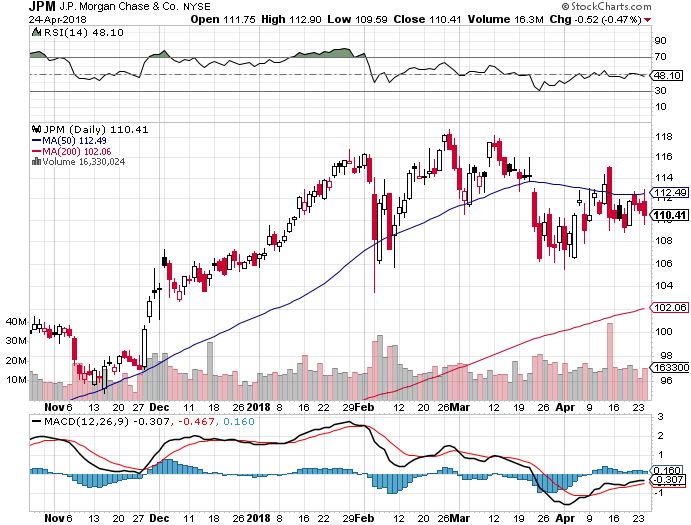 Palo Alto Networks (PANW)-
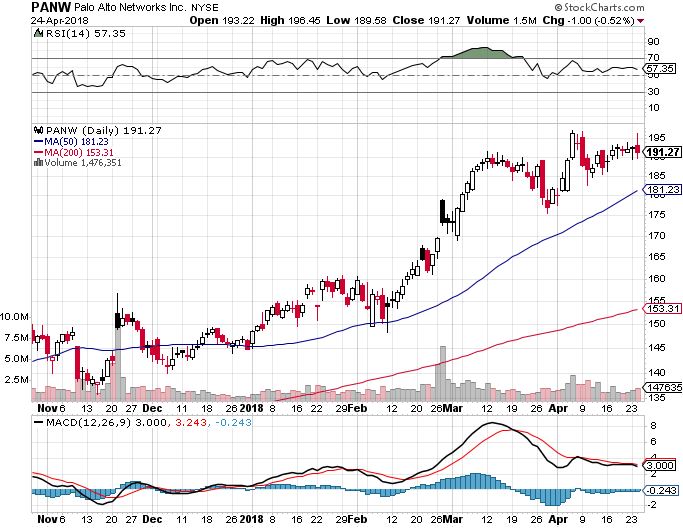 NVIDIA (NVDA)-End of chip cycle fears
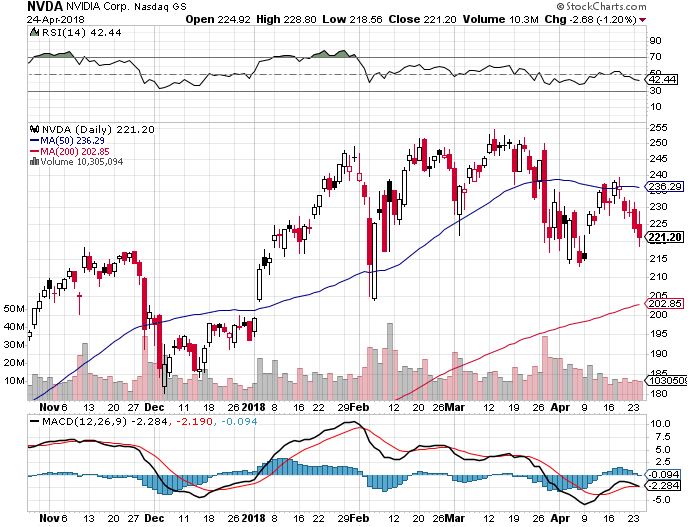 Consumer Discretionary SPDR (XLY)(DIS), (AMZN), (HD), (CMCSA), (MCD), (SBUX)
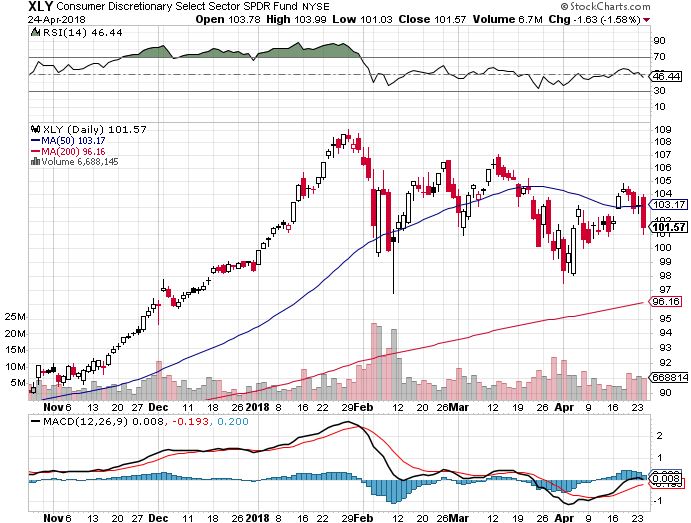 Europe Hedged Equity (HEDJ)-Global Rally
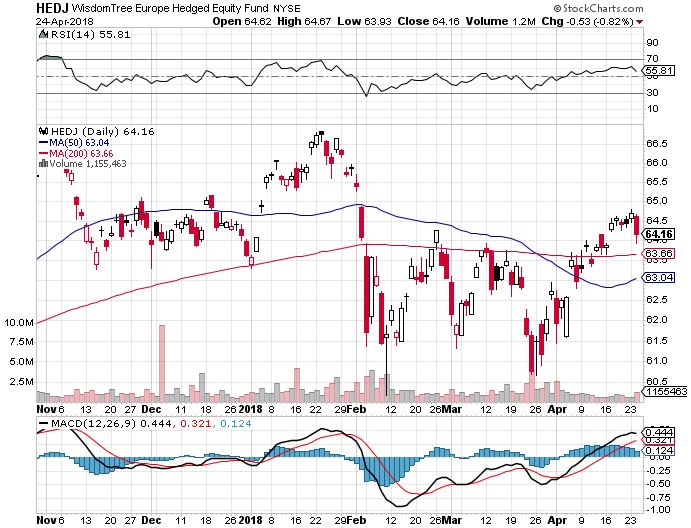 Japan (DXJ)-Falling Yen Move
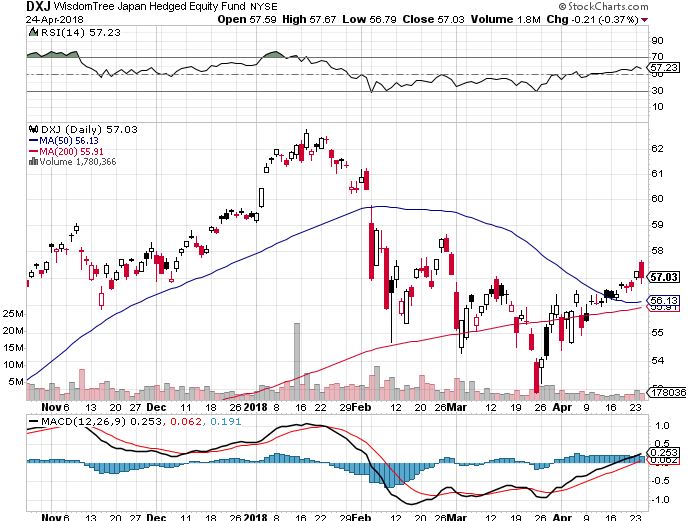 China ($SSEC)-Economic Recovery on Track
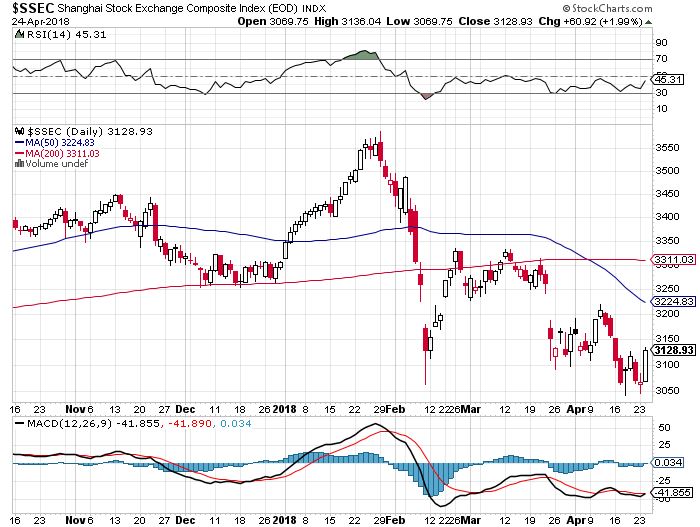 Emerging Markets (EEM)- High Beta is Fading
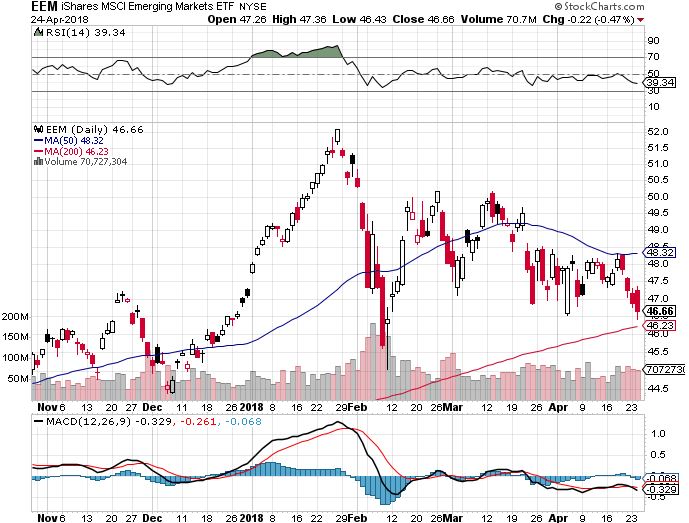 Bonds- 3% Breakout!
*Bonds hit a new 4 years low, yields a four year high at 3.01%The next big move in yields is probably down, so avoid all rising rate plays, take profits in the (TBT)*Fed to raise interest rates by 0.25% again in June*Took profits on all short bond plays, nothing to do here but wait for the next bond rally to sell into*Global liquidity is shrinking much faster overseas that it is here in the US*Still looking for 3.25%-3.5% ten yearUS Treasury yield by yearend*Exploding deficit will weigh on bond for thenext decade
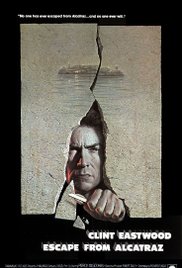 Treasury ETF (TLT) – 2.78 Bottoming Outtook profits on long 5/$124-$127 vertical bear put spreadtook profits on long 4/$123-$126 vertical bear put spreadTook profits on long the (TLT)  2/$124-$127 vertical bear put spread again
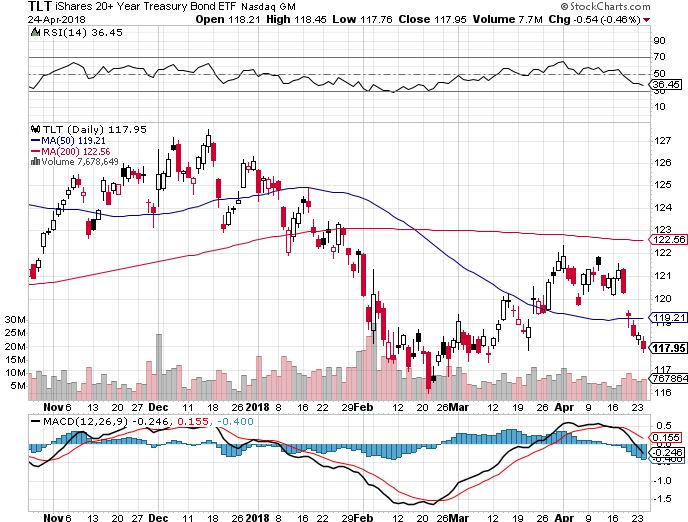 Ten Year Treasury Yield ($TNX) 2.98%Breakdown, Now major Support
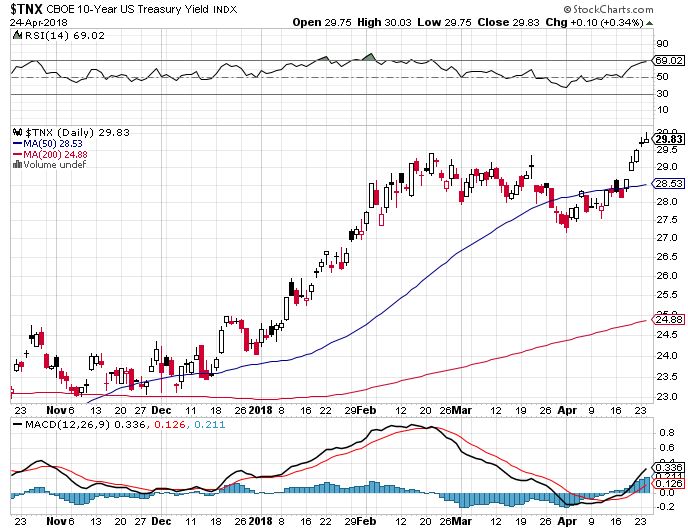 Junk Bonds (HYG) 5.51% Yield60 basis point pop in yield on stock crash
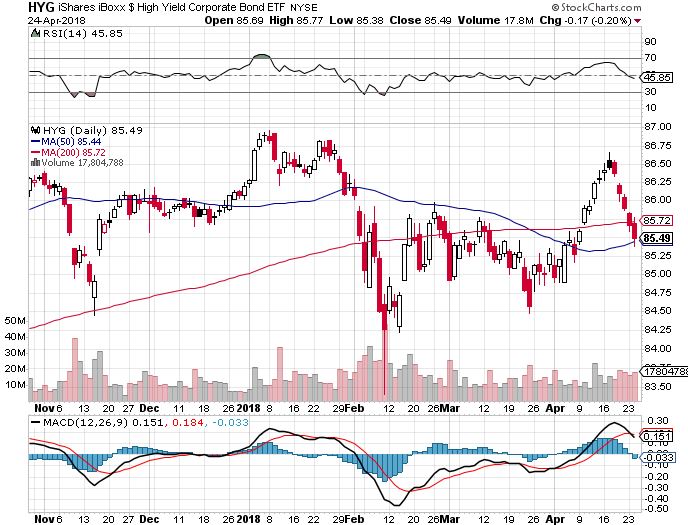 2X Short Treasuries (TBT)- Take Profits
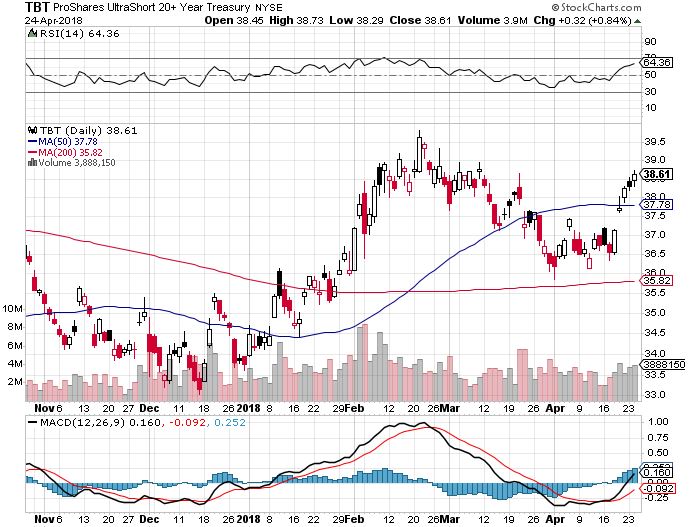 Emerging Market Debt (ELD) 5.68% Yield-
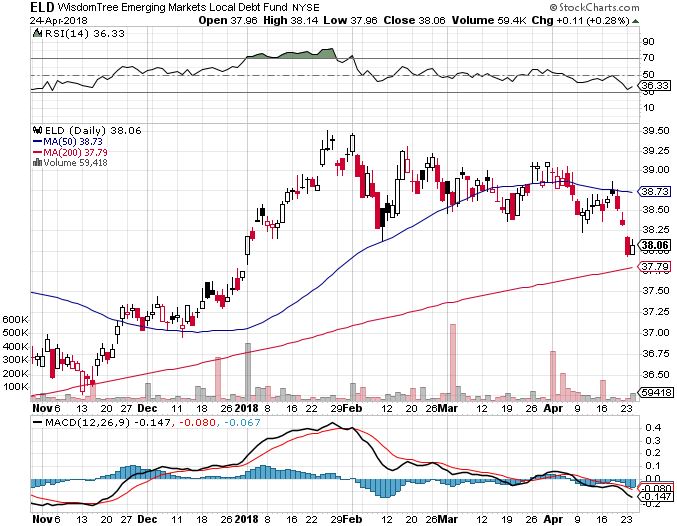 Municipal Bonds (MUB)-2.32%  Mix of AAA, AA, and A rated bondsHuge 40 basis point yield pop on tax bill
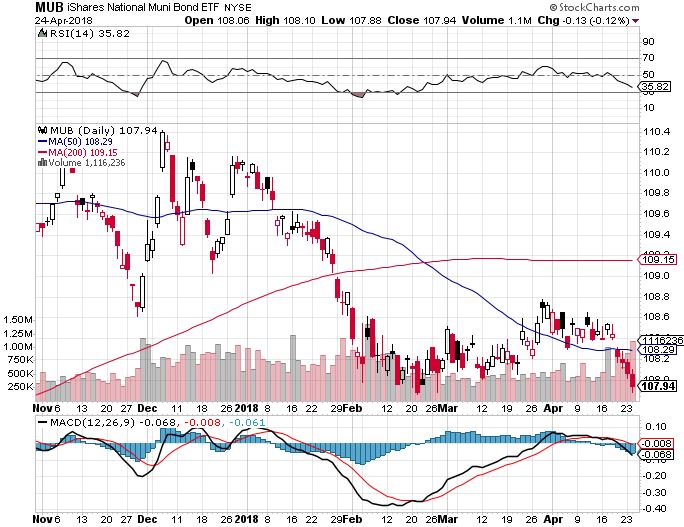 Foreign Currencies- Breakdown
*Flight to safety bid sends dollar soaring*Euro and Japanese yen collapse to low end of ranges as hedge funds unwind short positions*Still no trade, no volatility*End of tax season reduces major $25 billion overhang for bitcoin, severing the ling between cryptocurrencies and stocks
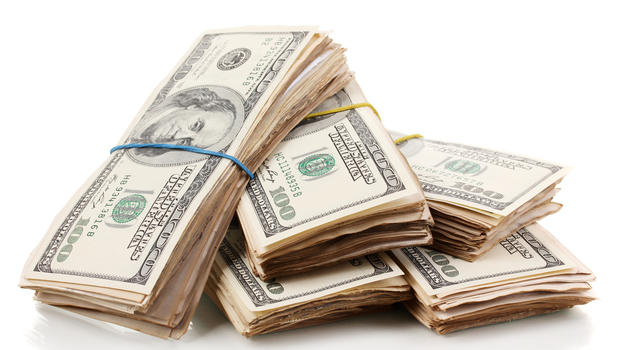 Japanese Yen (FXY), (YCS)took profits on long (FXY) 3/$91-$93 bear put spread
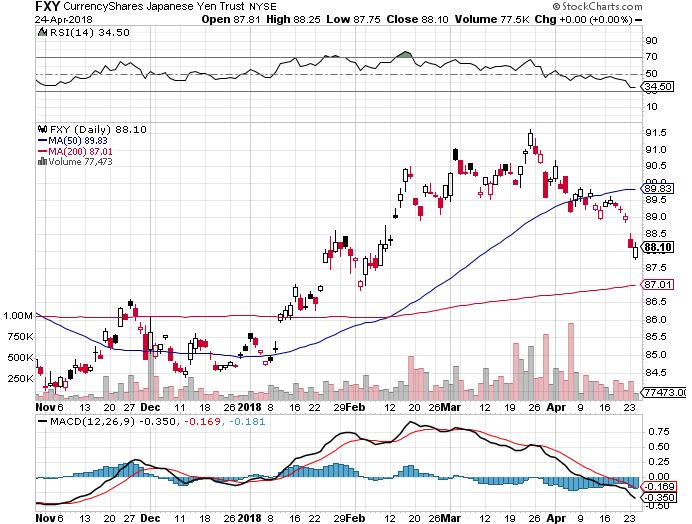 Euro ($XEU), (FXE), (EUO)- Triple Top took profits on long (FXE) 3/$120-$123 vertical bear put spreadtook profits on long (FXE) 12/$116-$118 vertical bear put spread took profits on long (FXE) 12/$111-$113 vertical bull call spread
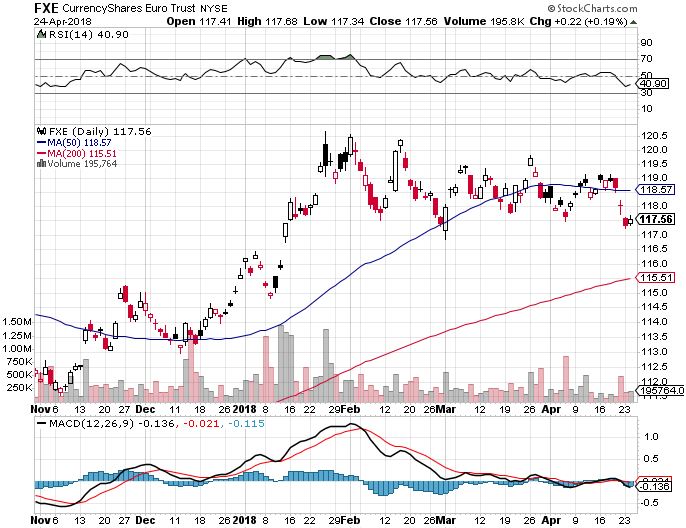 Australian Dollar (FXA)
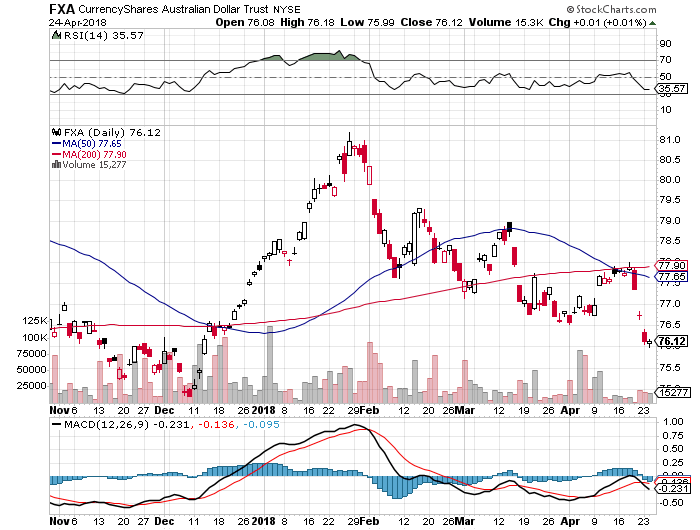 Emerging Market Currencies (CEW)
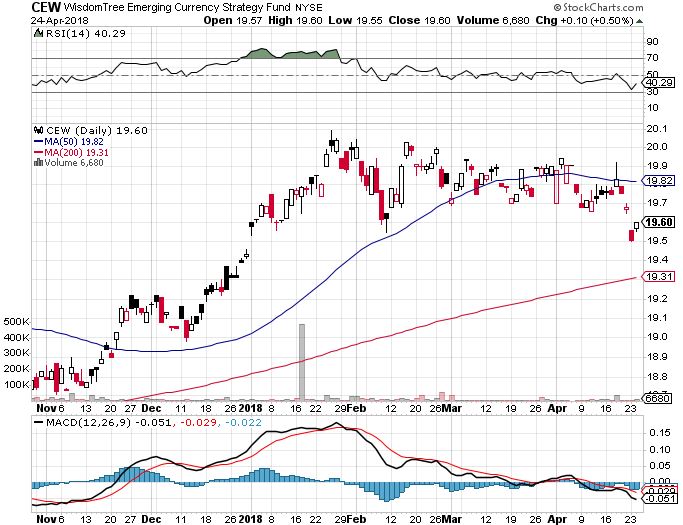 Chinese Yuan- (CYB)-Stabilizing on Government Support
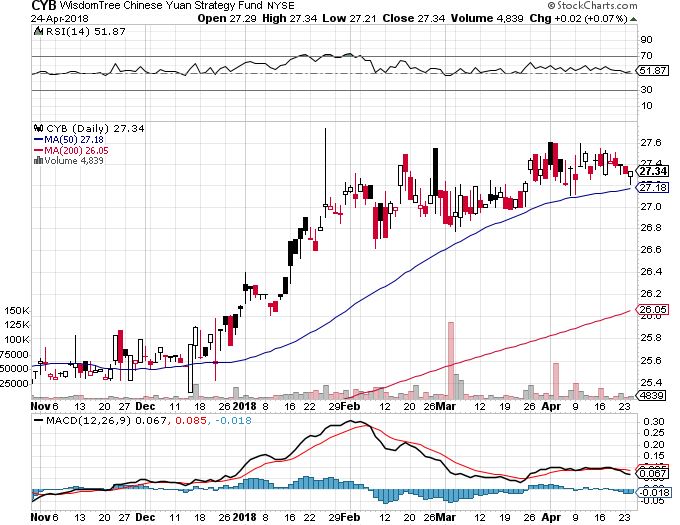 Bitcoin-Modern Day Tulips!Now banned in China and South Korea, Feds closing in for the US, tax overhang ends
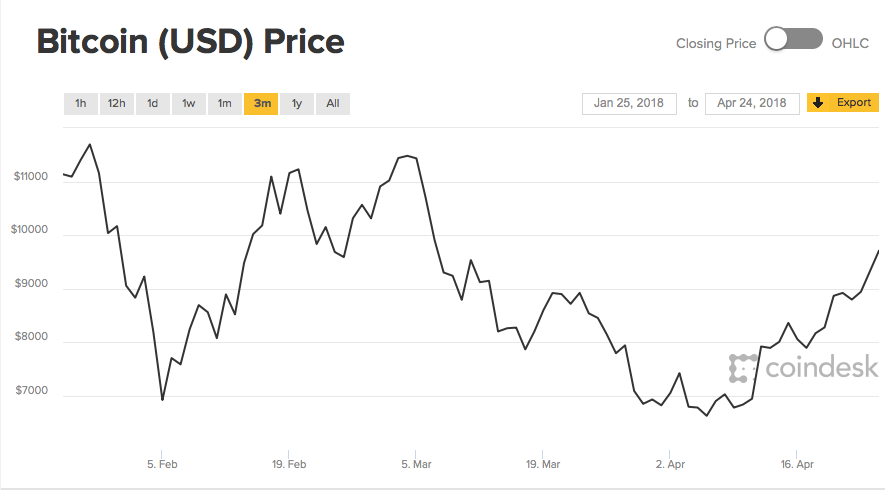 Energy-The Geopolitical Premium is Back!
*Continued instability in the Middle East has put a premium back into oil process for the first time in six years*Oil supply/demand is now in balance, working off a five year glut, the next geopolitical event could send it up $10 quickly*OPEC has cut the over supply of oil by 97% in three years, taking prices up from $25 to $$68/barrel*Saudi Arabia now looking to extend production quotas into 2019, which have been hugely successful*Fracking supply is on the rebound, Baker Hughes US Rig Count rises sharply by 5 to 1,013*US fracking is growing so fast thatsuppliers are now pipeline constrained
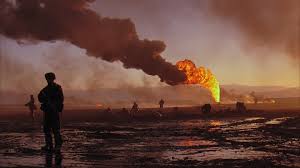 Oil-New High and Inflation Push
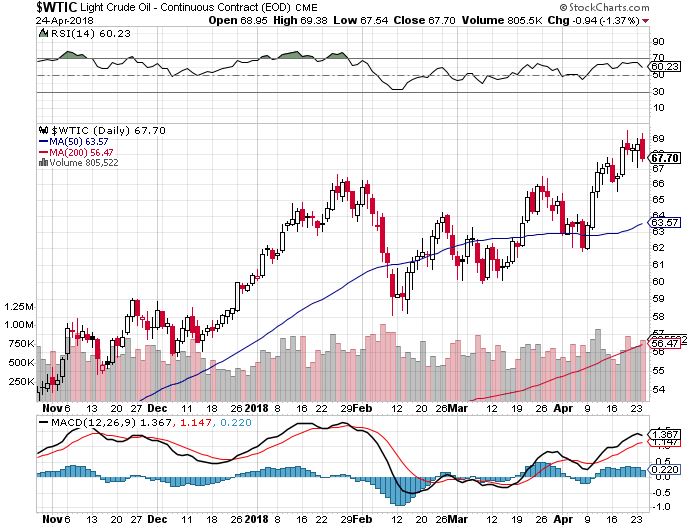 United States Oil Fund (USO)
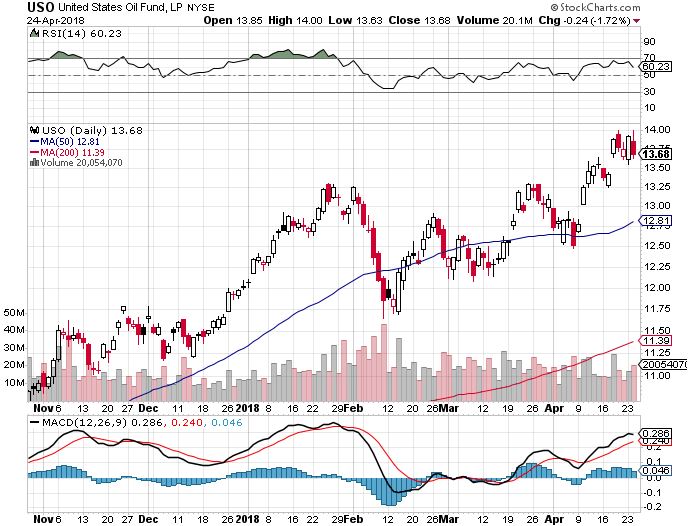 Energy Select Sector SPDR (XLE)-No Performance!(XOM), (CVX), (SLB), (KMI), (EOG), (COP)
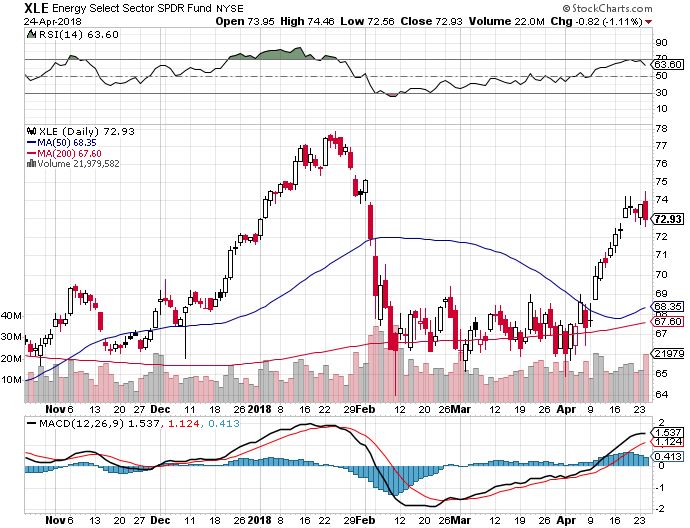 Alerian MLP ETF (AMLP)- Basket Approach
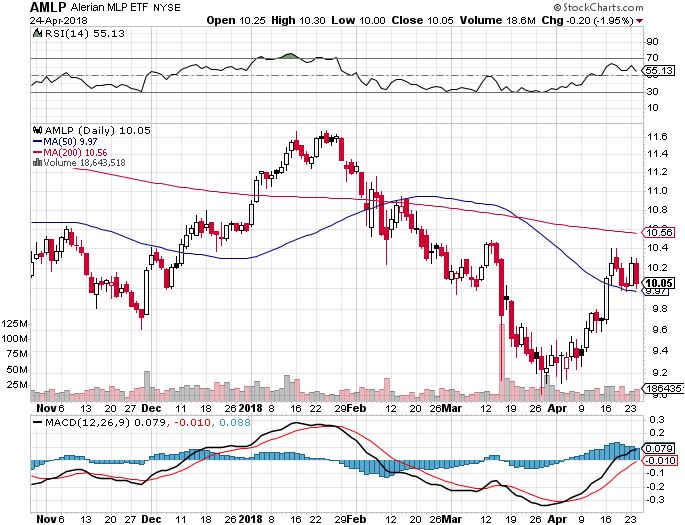 Exxon (XOM)-Earnings Dive
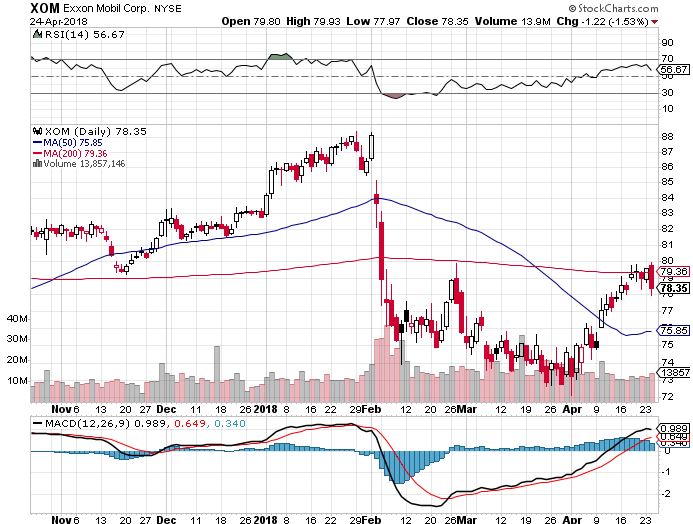 Schlumberger (SLB)-
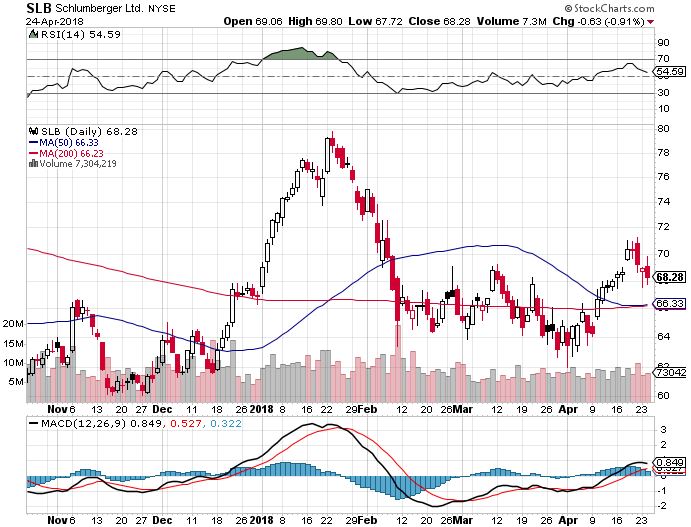 Halliburton (HAL)-
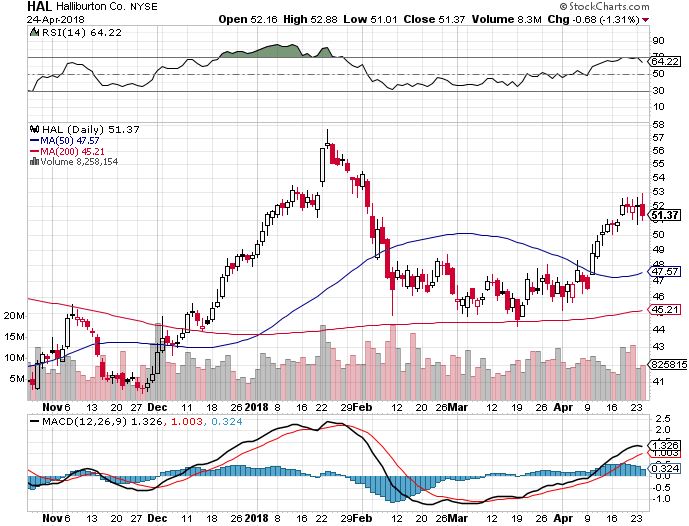 Natural Gas (UNG)-
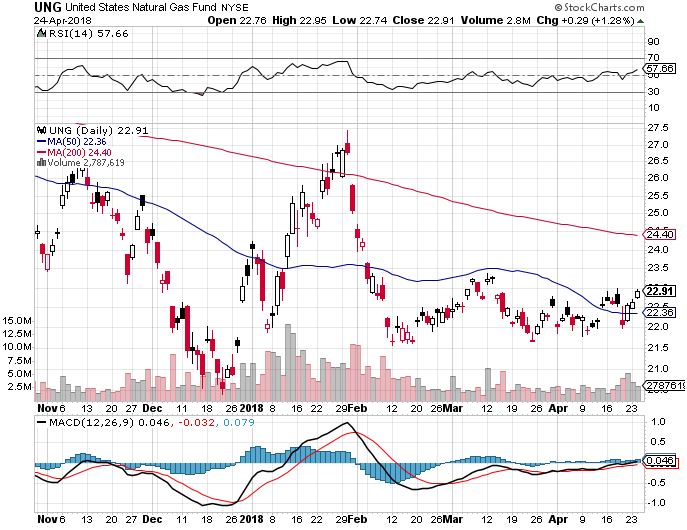 Copper (COPX)-Trade War Fears
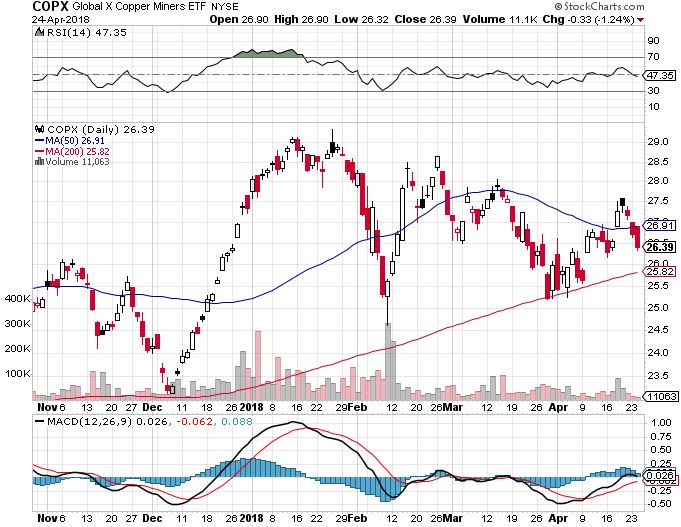 Precious Metals-The Fundamentals are Lining Up
*Gold/silver ratio now falling sharply, points to more prolonged bull market for precious metals *India has largely been absent from the market this year, awaiting a more extreme move*Venezuela sold $500 billion of gold in January, at that rates it runs out of gold by May next year*General rise in all commodities providingfurther support for gold, hinting at inflation*Buy gold and silver stockson the next big dip, as it isstill early days for the bull market
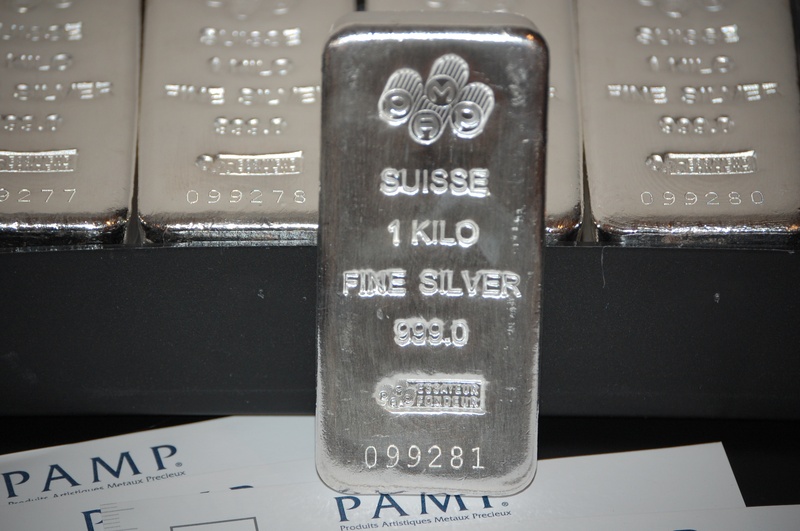 Gold (GLD)-Upside Breakout Imminent!long 5/$119-$122 bull call spreadStopped out of 2/$122-$125 bull call spread for small losstook profits on long (GLD) $12/$116-$119 bull call spread
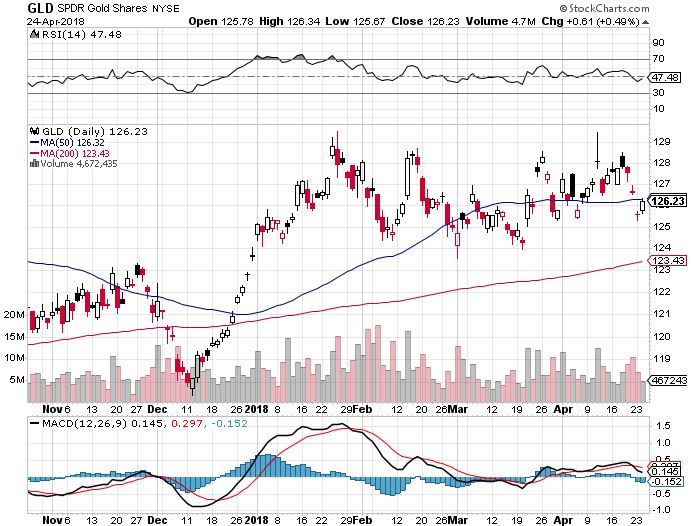 Market Vectors Gold Miners ETF- (GDX)Took profits on long the 9/$20.50-$21.50 bull call spread
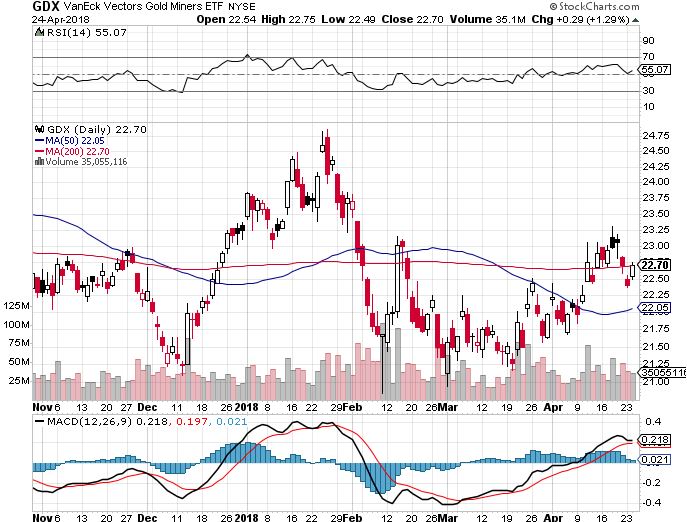 Barrick Gold (ABX)stopped out of  long 9/$15-16 call spread
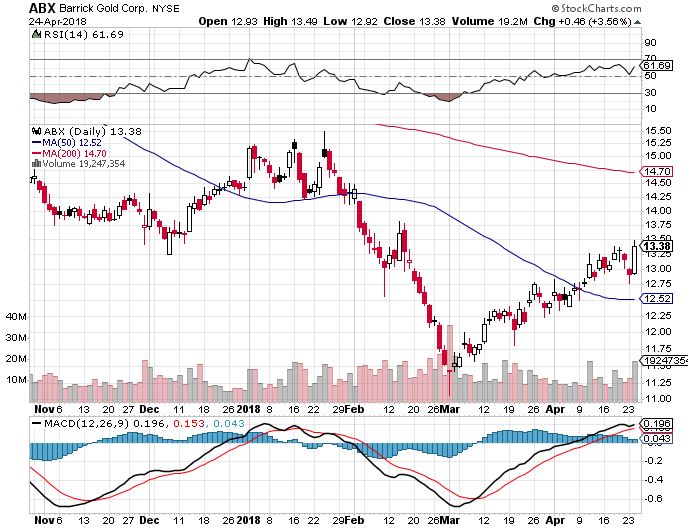 Newmont Mining- (NEM)-Breakoutstopped out of 2/$36-$39 bull call spread for small losstook profits on long the 9/$32-$34 bull call spread
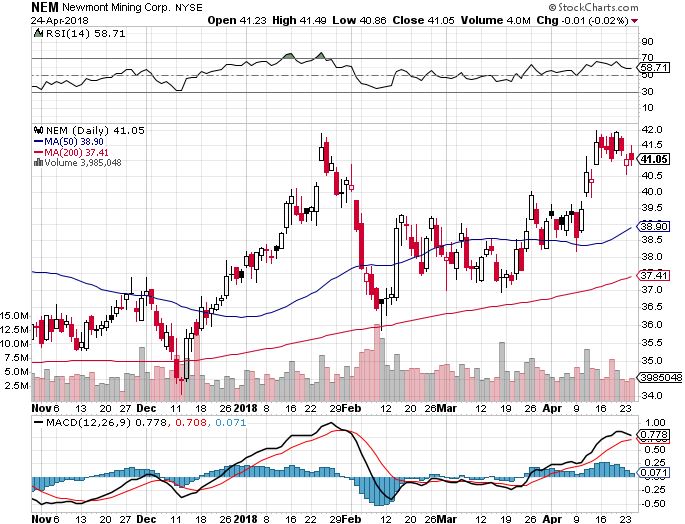 Global X Silver Miners ETF- (SIL)-Breakouttook profits on long the 9/$31-$33 bull call spread
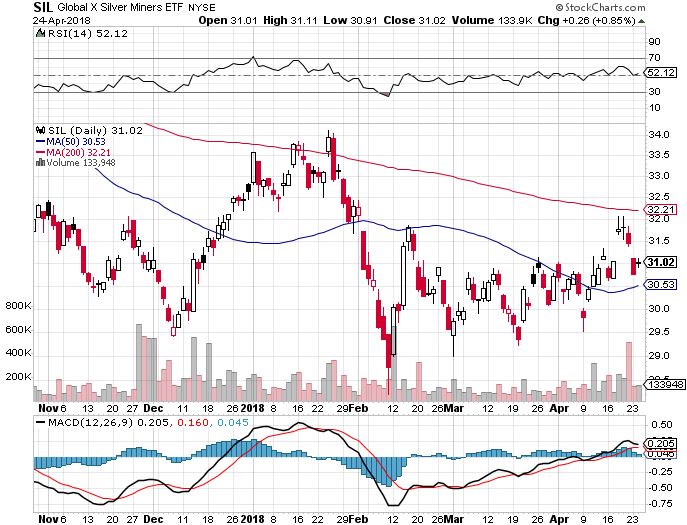 Real Estate- Cooling?
*March Existing Home Sales up +1.1%, New Homes Sales up +4%, up 10.3% YOY*73 consecutive months of price rises*Most of the buying surge is taking place in the technology driven west*30 year fixed mortgage approaching 5%, cooling the entry level market*New tax bill cutting home mortgage deduction in 2018 by 50%*REITS crash on rising rates*S&P 500 Case-Shiller maintains strong 6.3%, with absolute prices hitting new all time highs
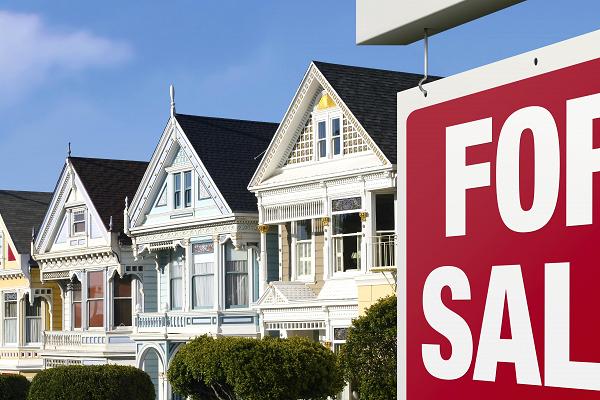 February Corelogic S&P Case Shiller Home Price Index+6.3% YOY, Seattle (+12.7%), Las Vegas (+11.6%), San Francisco (+10.1%) still leadersprice rises accelerating
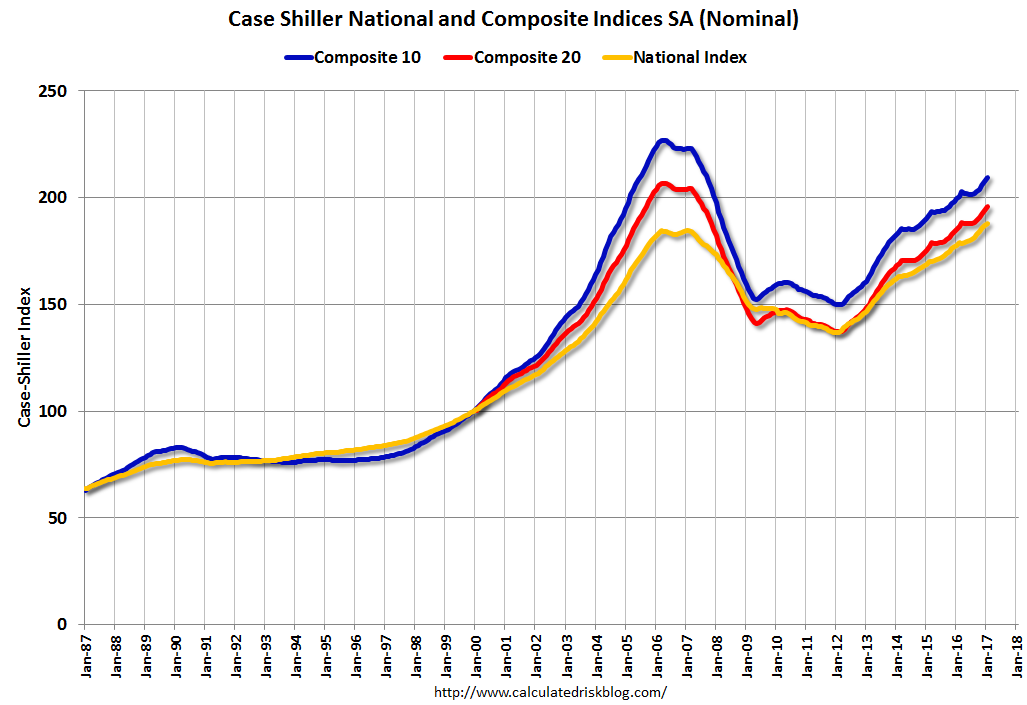 Simon Property Group (SPG)-
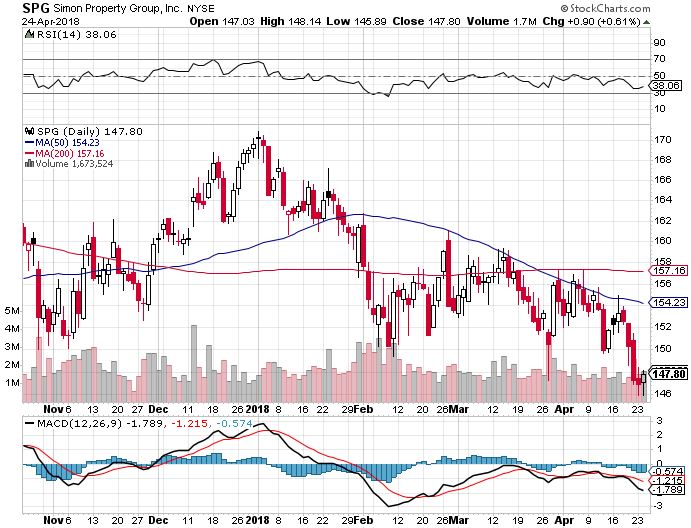 US Home Construction Index (ITB)(DHI), (LEN), (PHM), (TOL), (NVR)
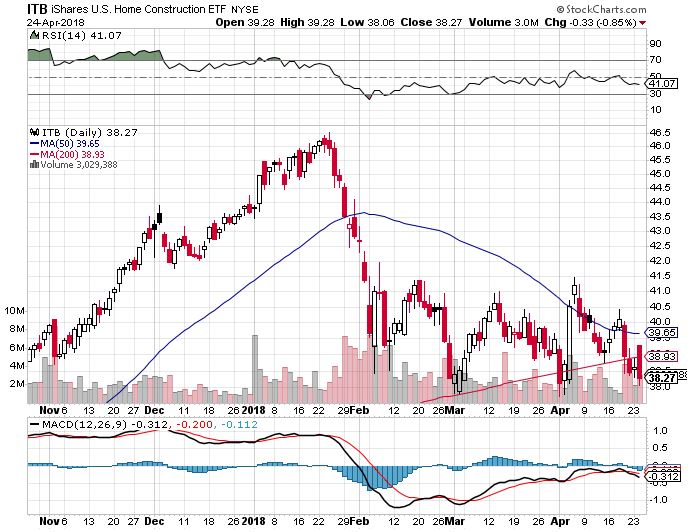 Trade Sheet-So What Do We Do About All This?
*Stocks- Trade the Range*Bonds-sell any and all rallies*Commodities-stand aside*Currencies-stand aside*Precious Metals –buy dips*Volatility-go short on runs up to $25*Real estate-buy dips
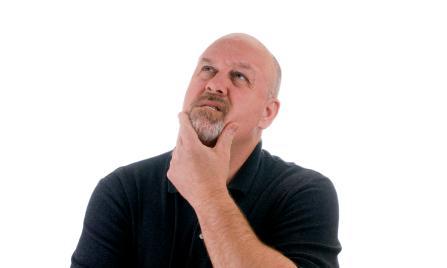 Special Guest Host
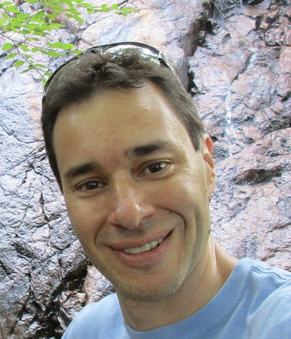 *Mike Pisani*A ten year veteran options trader*A natural swing trader*www.smartoptiontrading.com
Next Strategy Webinar 12:00 EST Wednesday, May 9, 2018 San Francisco, CAFor Lunches Please Go towww.madhedgefundtrader.com
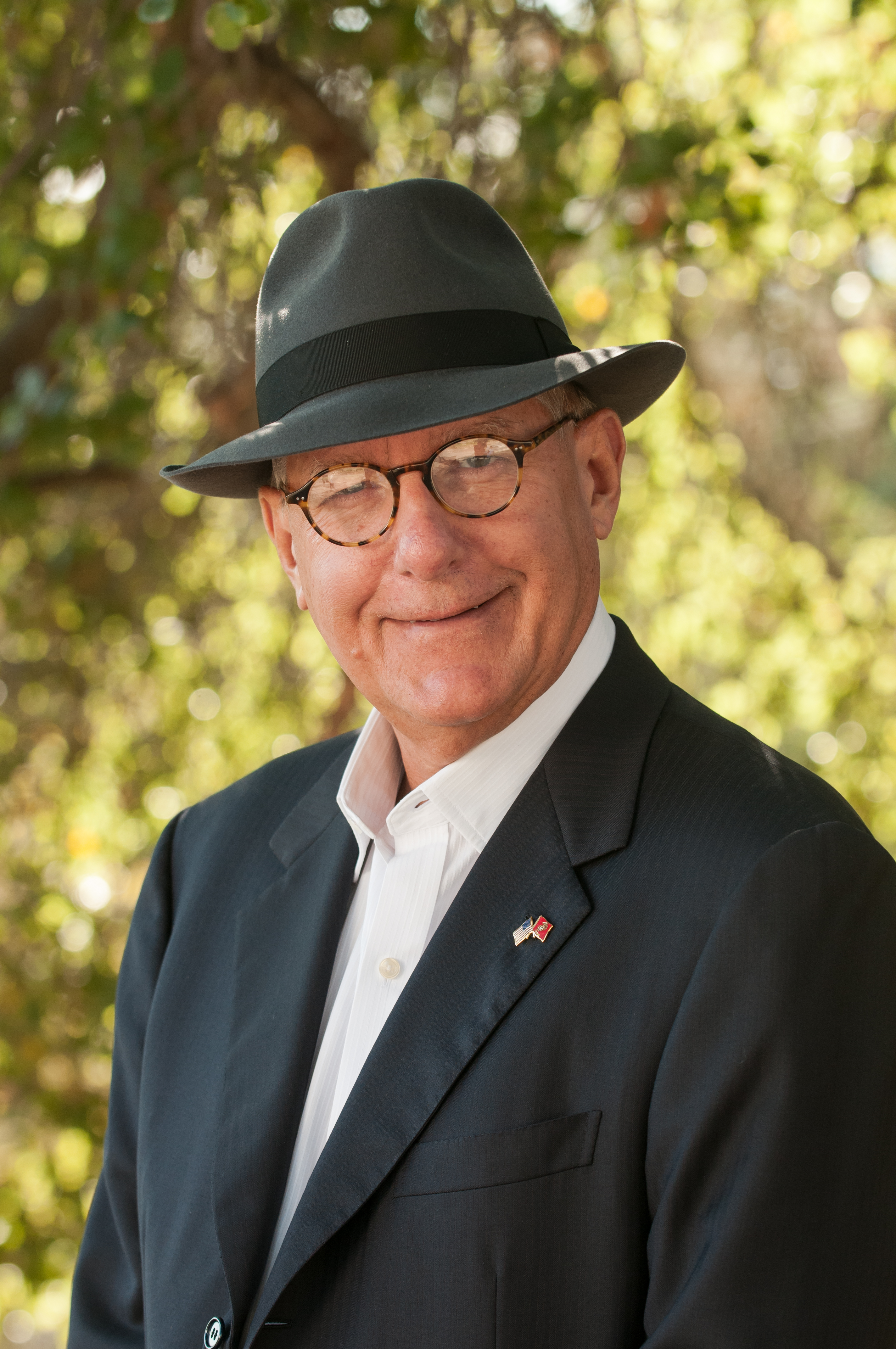 Good Luck and Good Trading!